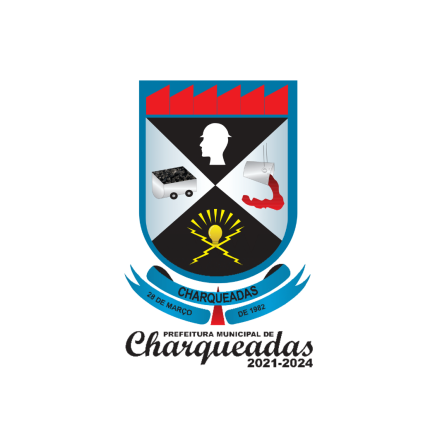 Secretaria Municipal da SaúdeRelatório Detalhado - 2° Quadrimestre
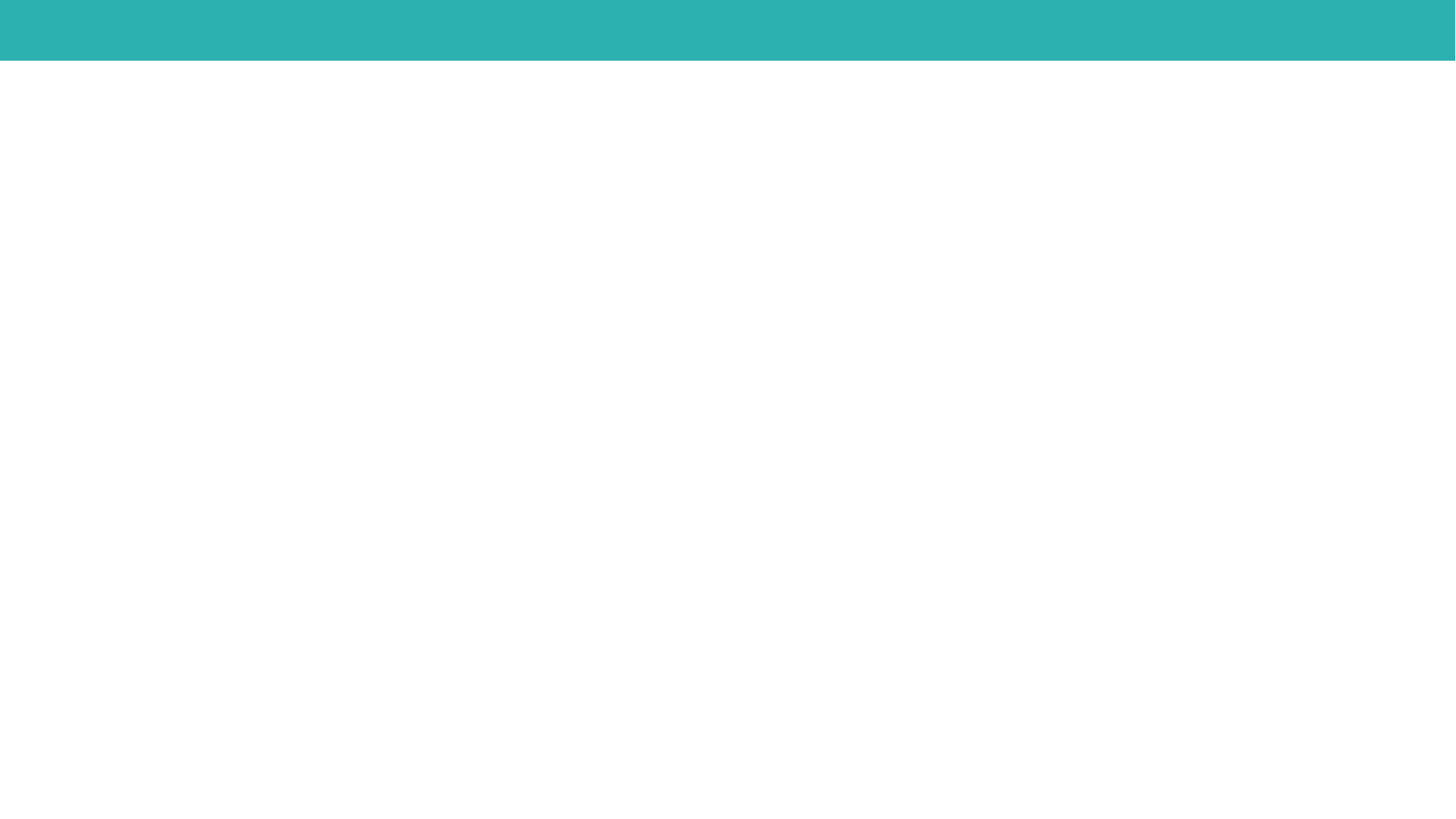 2022
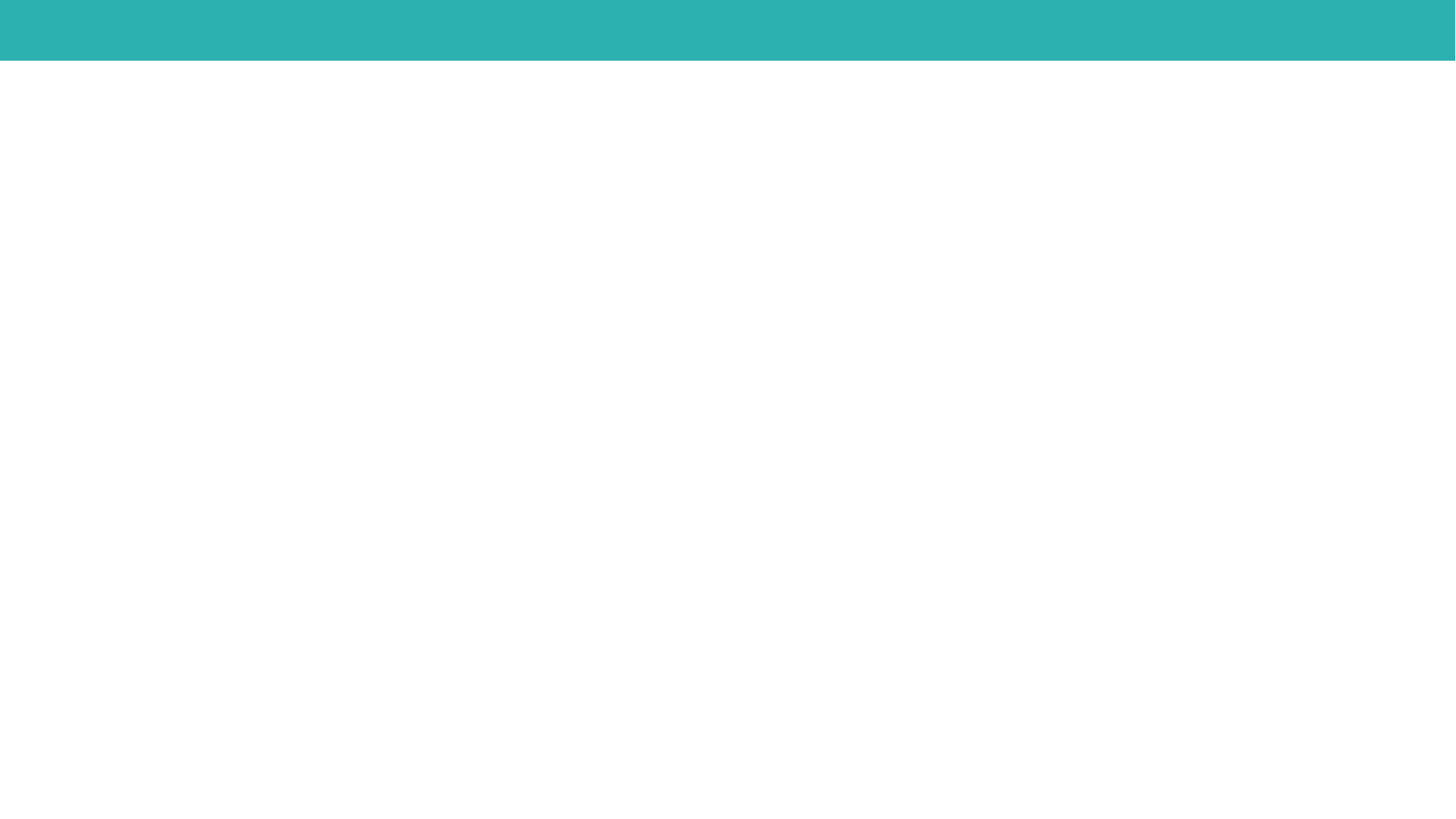 Secretaria Municipal da SaúdeRelatório Detalhado – 2° Quadrimestre 2022
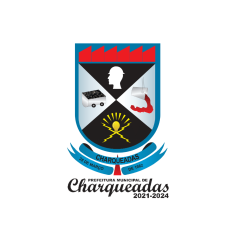 Obedecendo ao § 4º do artigo 36 da Lei Complementar de Nº 141/2012, que determina a apresentação, do Relatório Detalhado do Quadrimestre, em audiência pública na Casa Legislativa do respectivo ente da Federação, até o final dos meses de maio, setembro e fevereiro.

	Os relatórios quadrimestrais são extraídos do banco de dados da Secretaria Municipal da Saúde, da Contabilidade Municipal e do site do TCE/RS.
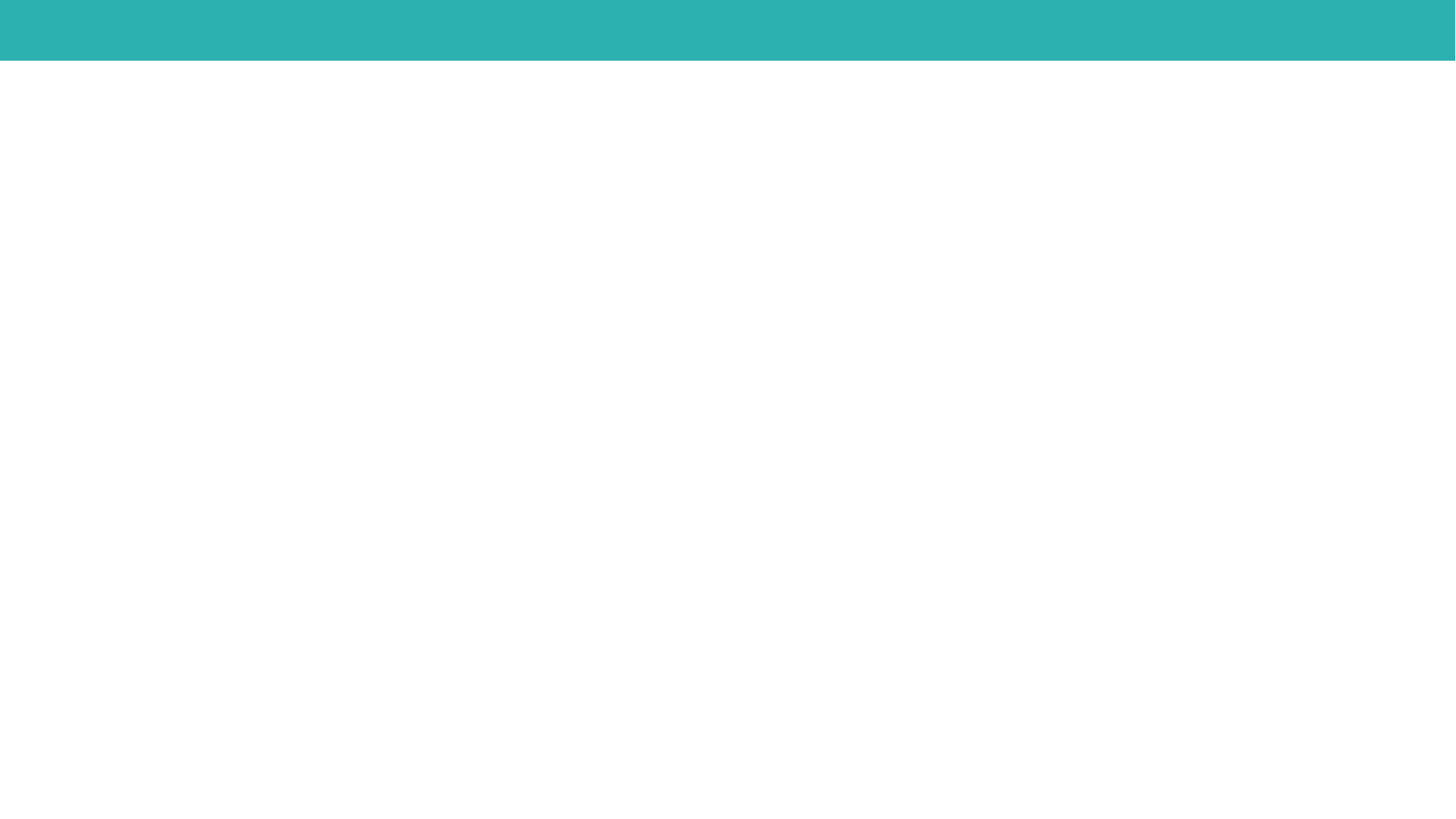 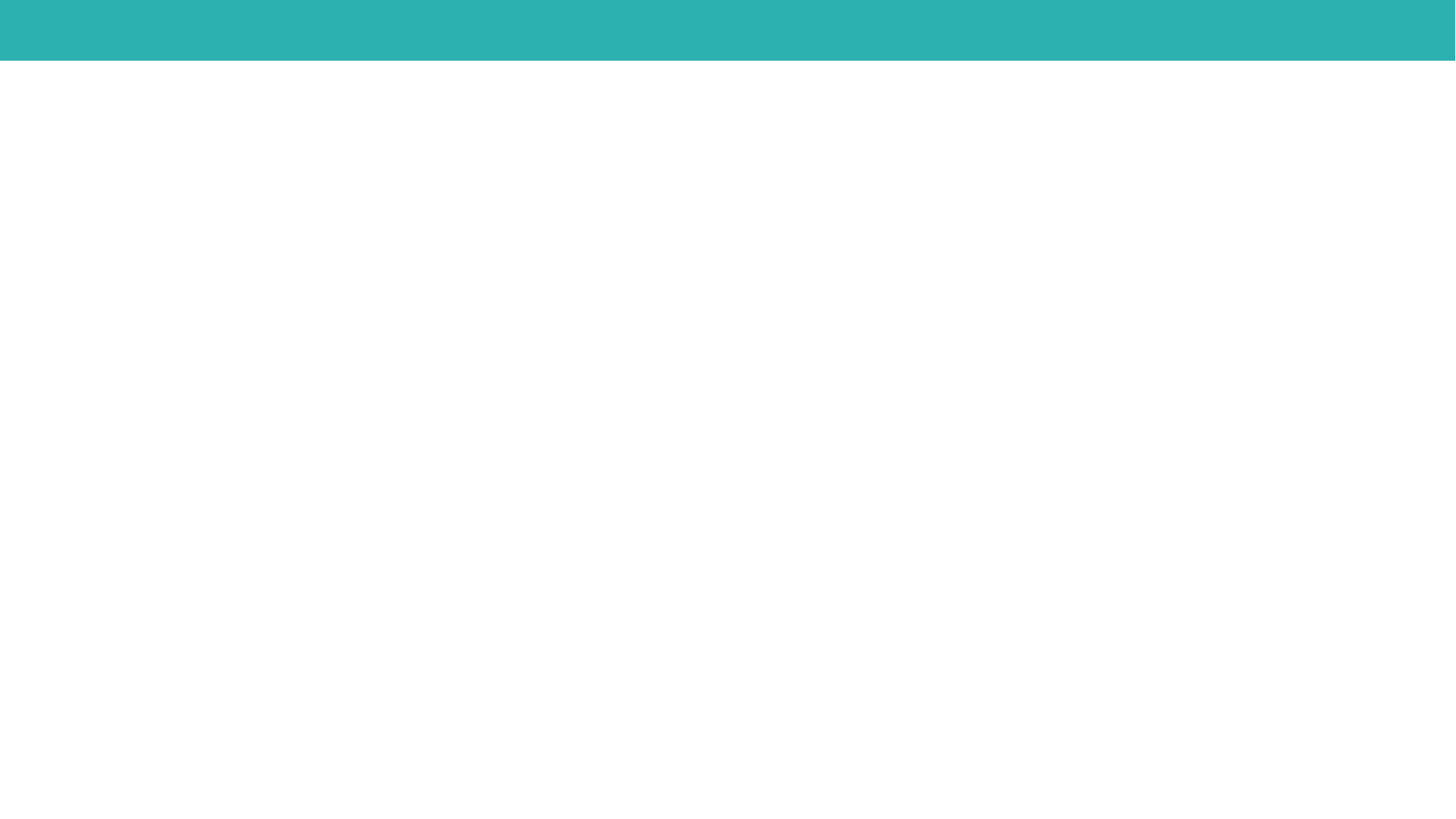 Secretaria Municipal da SaúdeRelatório Detalhado – 2° Quadrimestre 2022
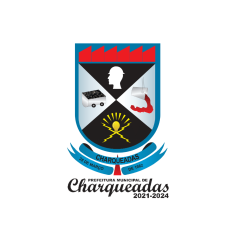 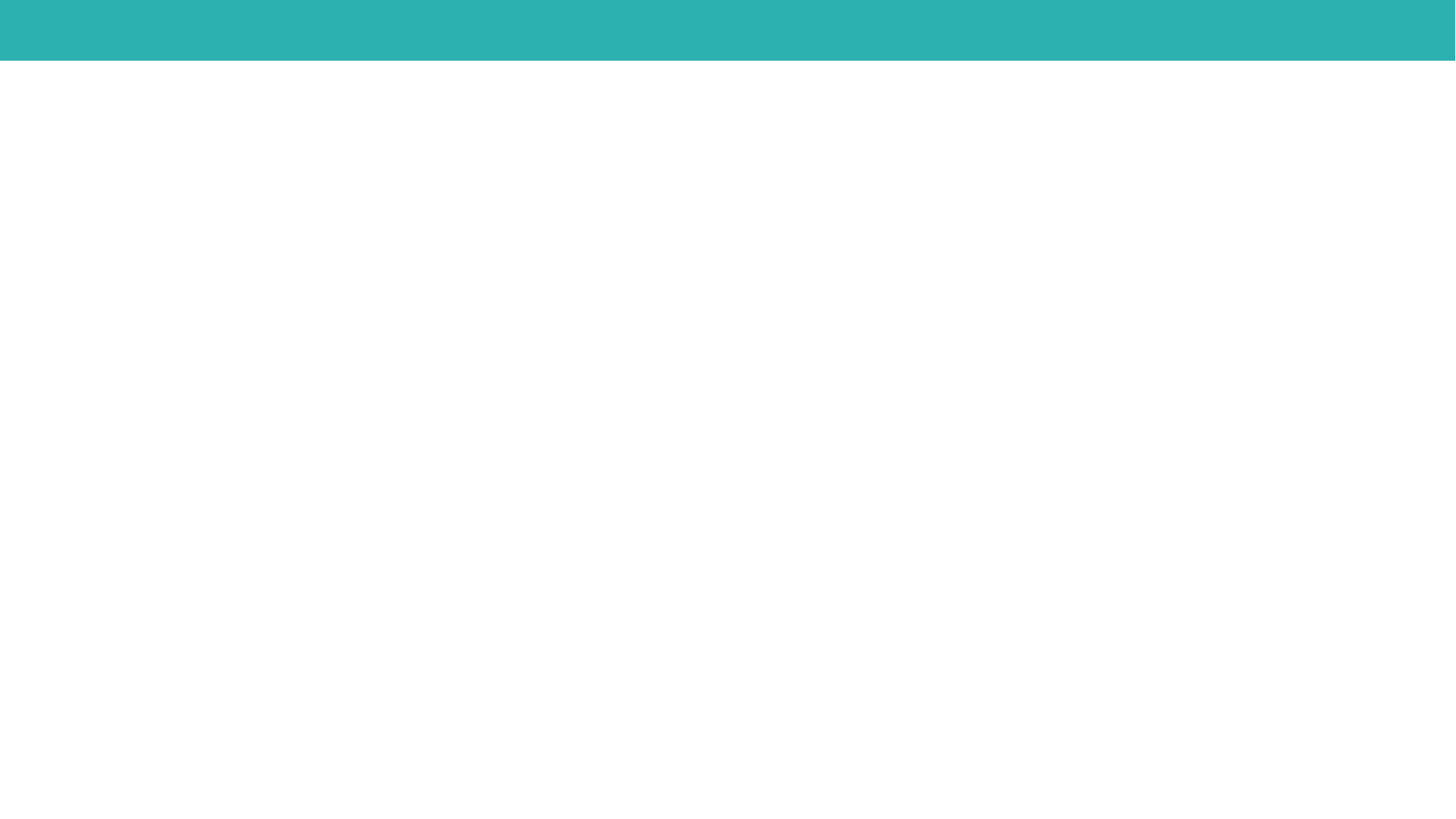 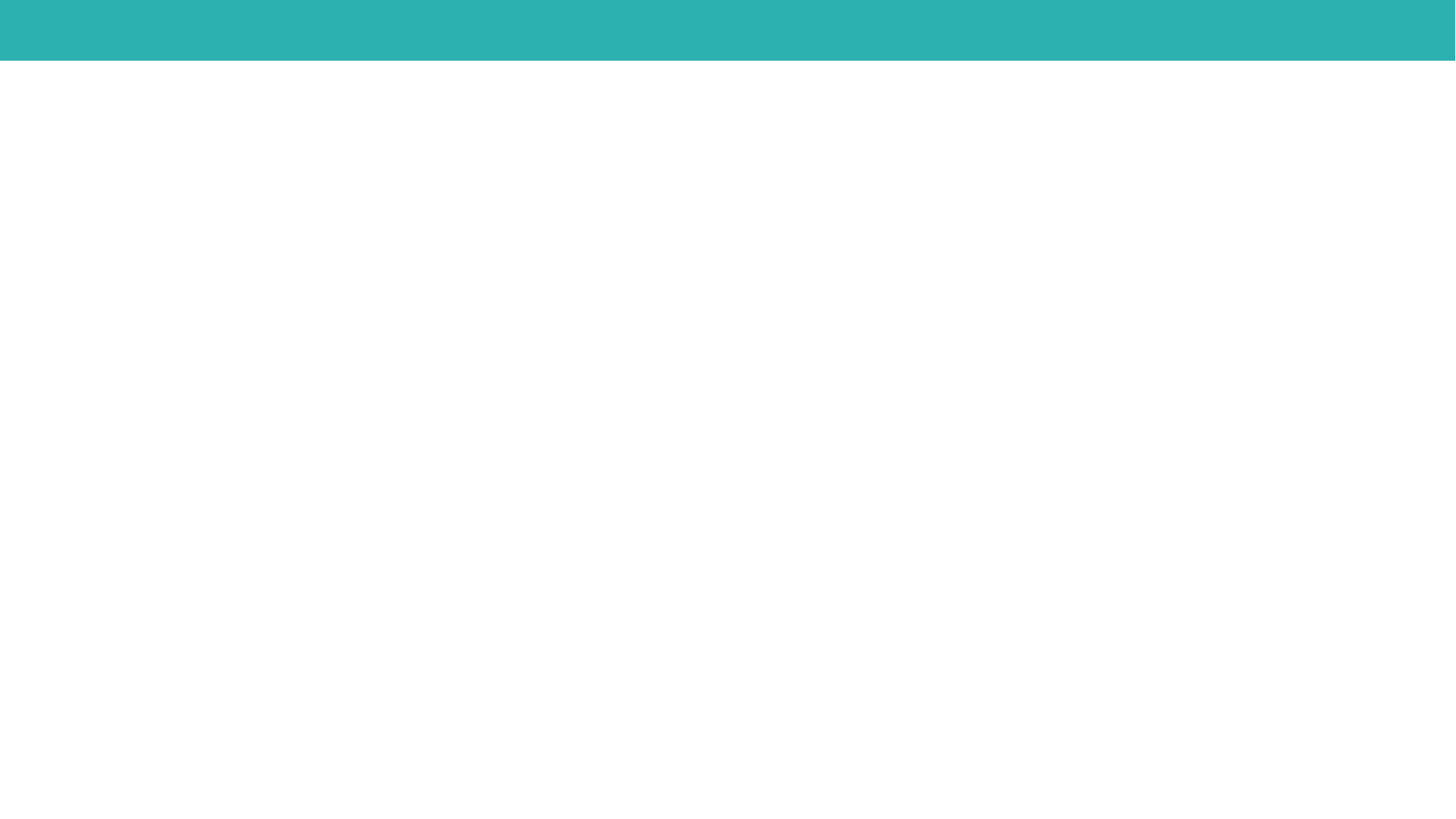 Secretaria Municipal da SaúdeRelatório Detalhado – 2° Quadrimestre 2022
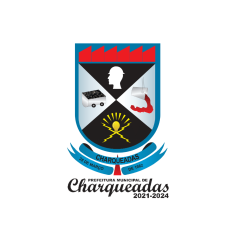 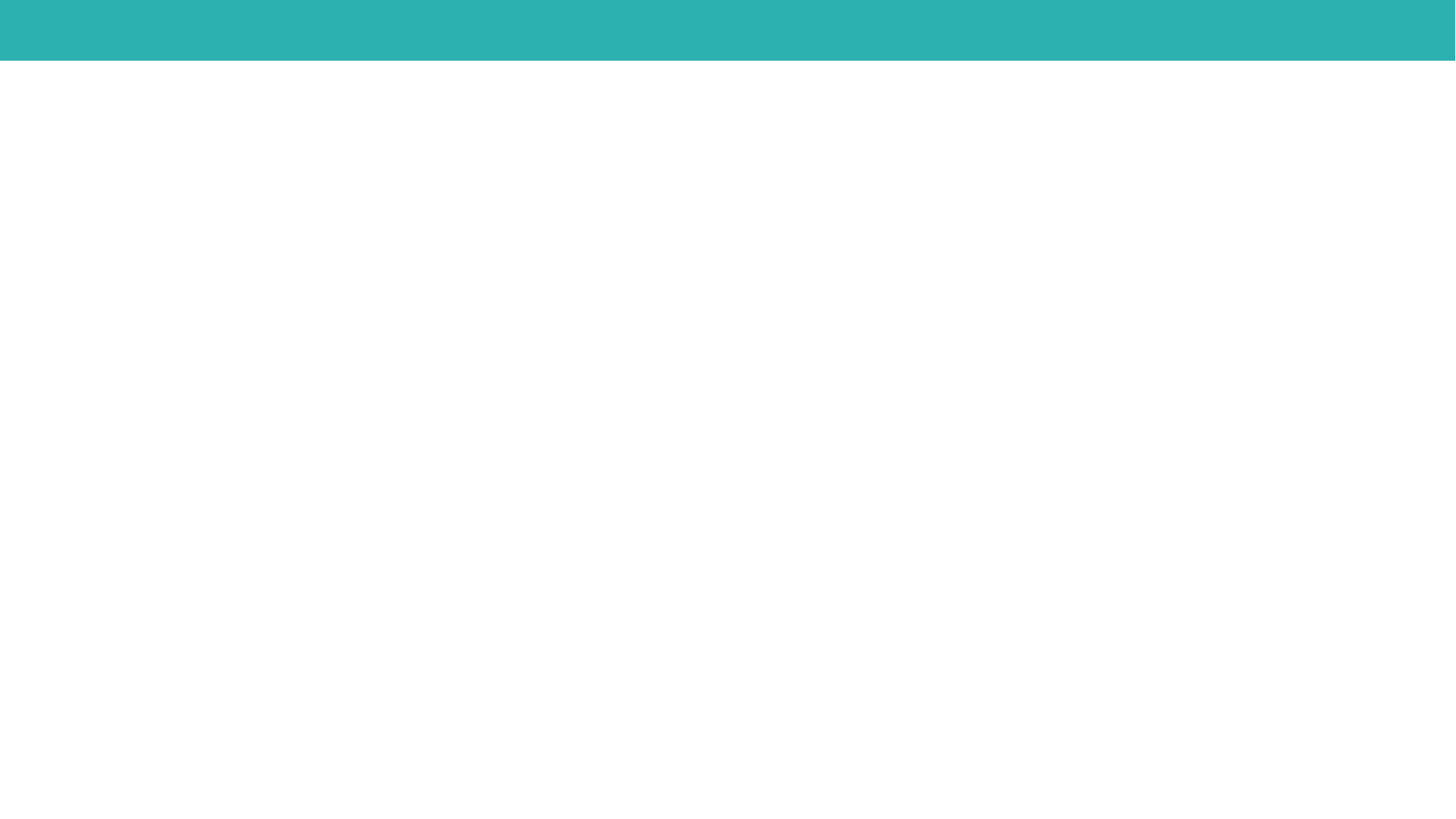 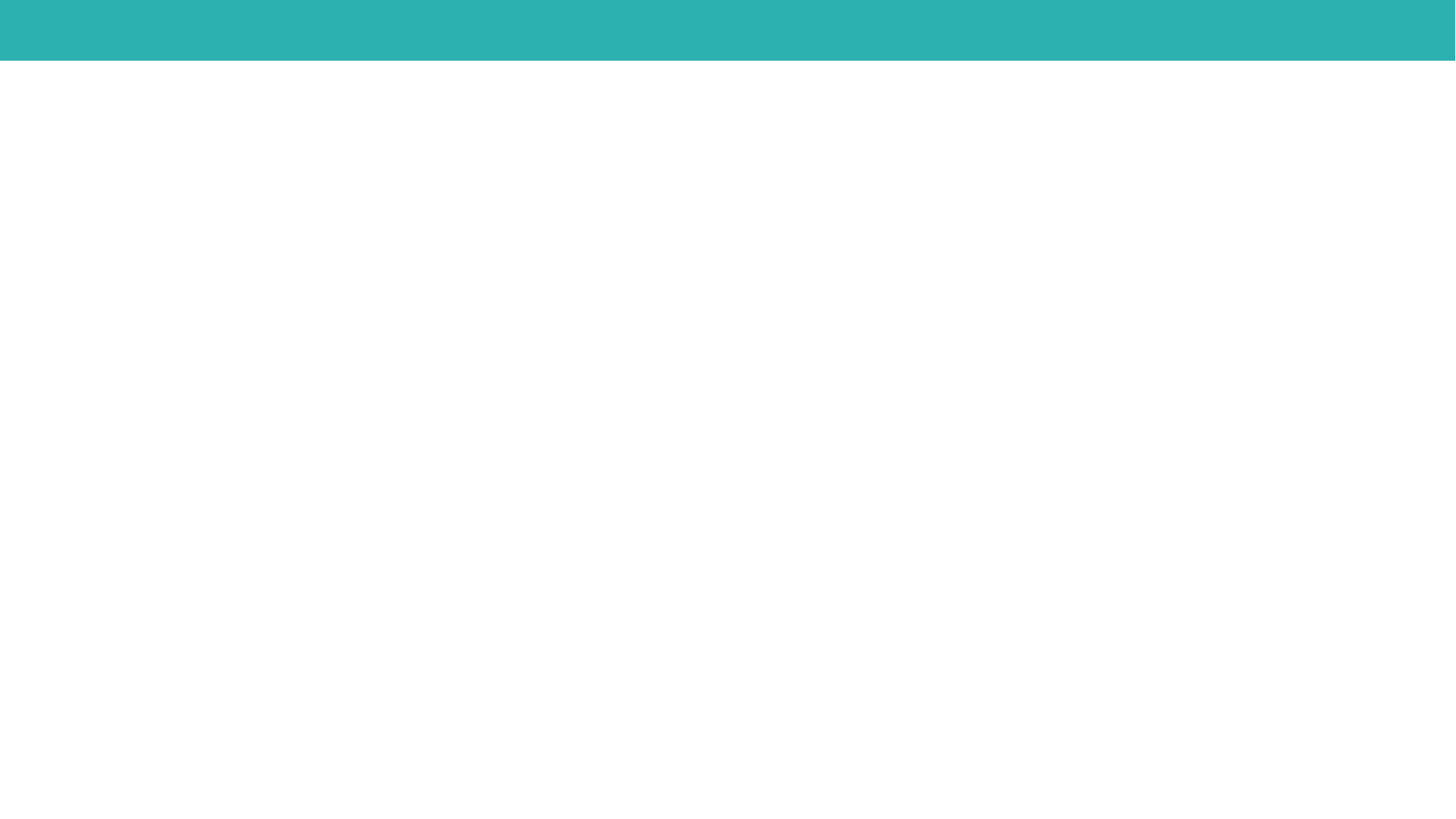 Secretaria Municipal da SaúdeRelatório Detalhado – 2° Quadrimestre 2022
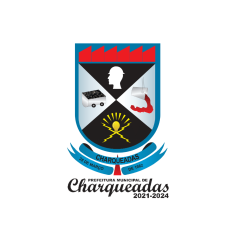 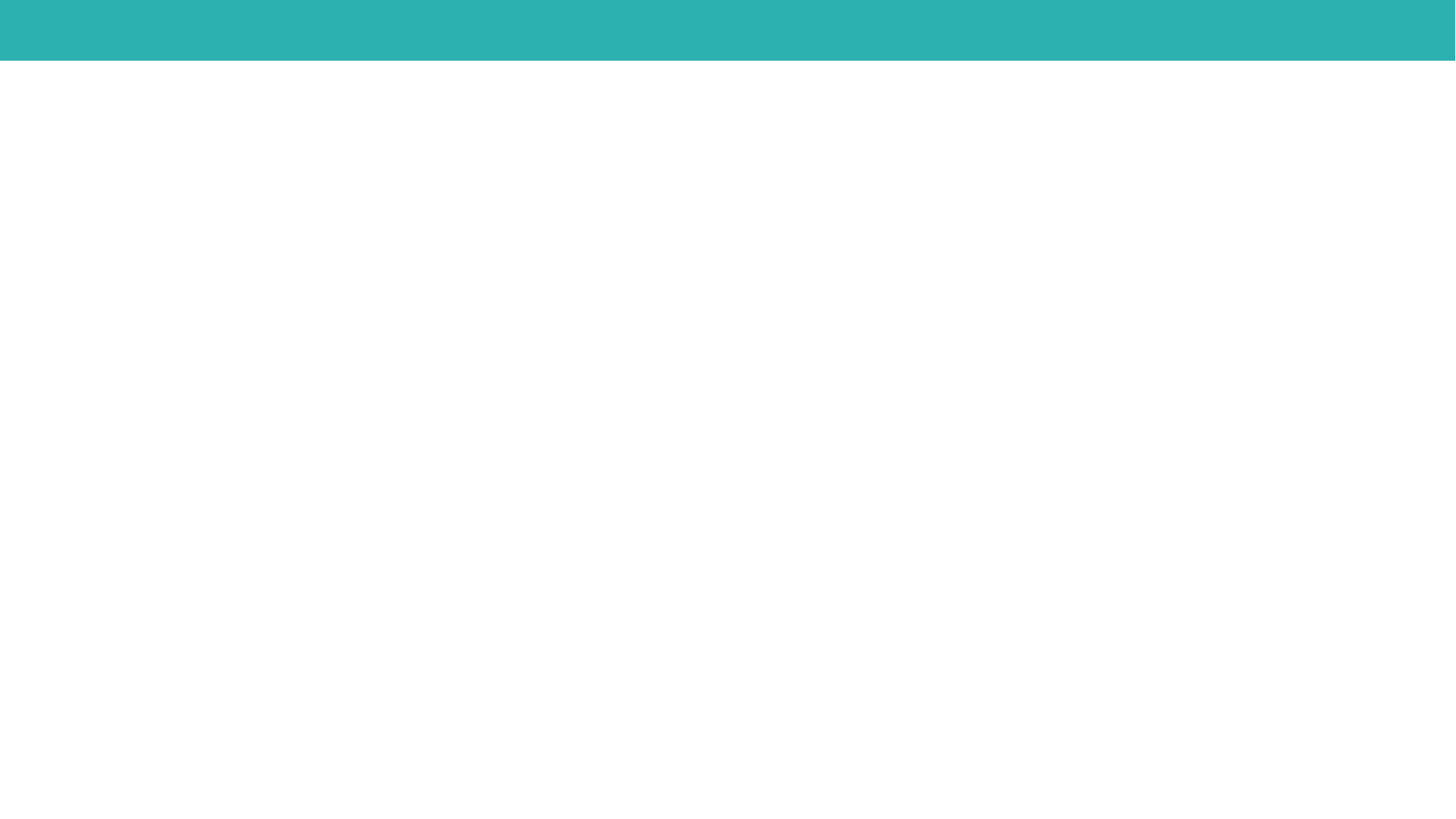 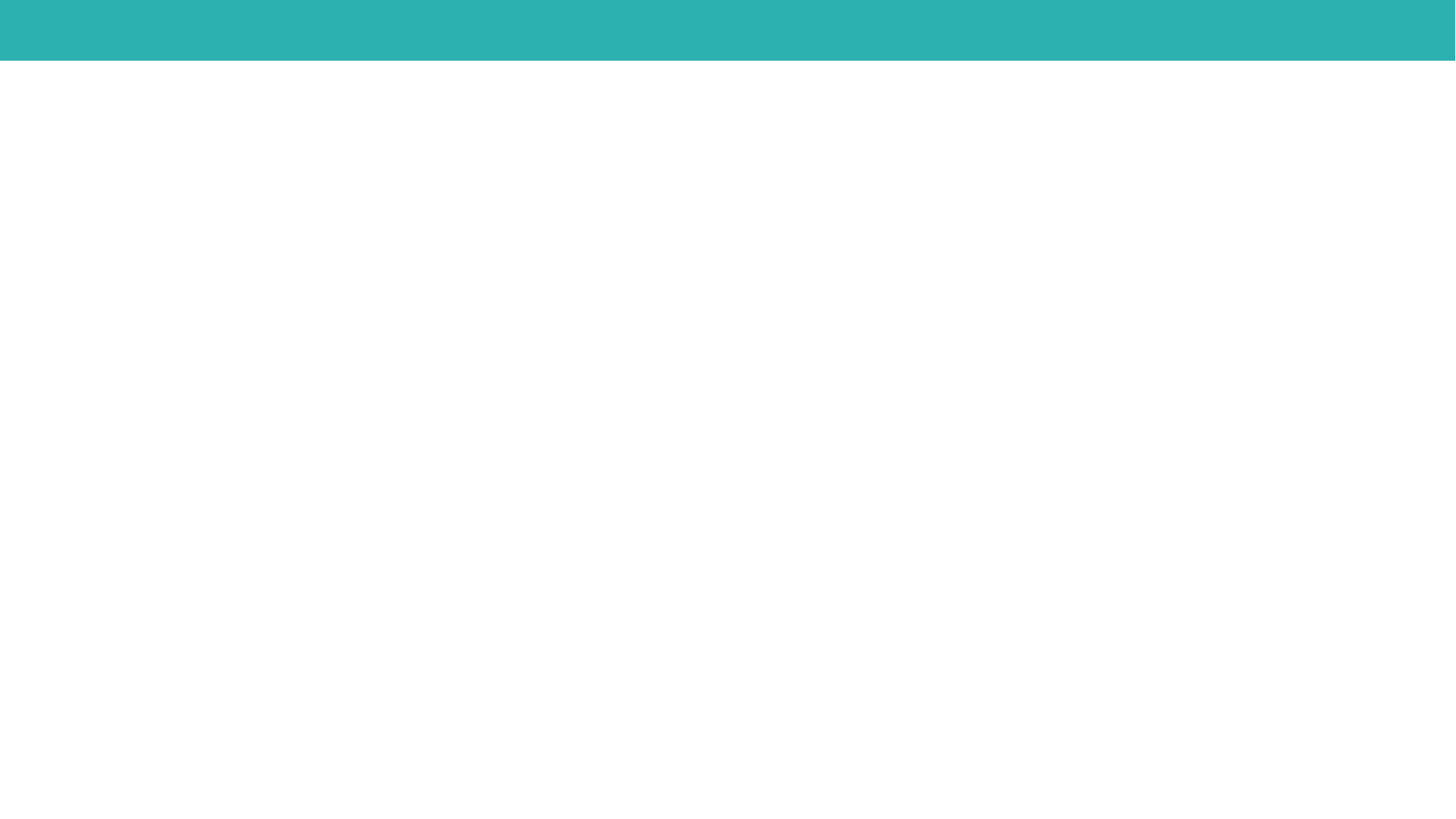 Secretaria Municipal da SaúdeRelatório Detalhado – 2° Quadrimestre 2022
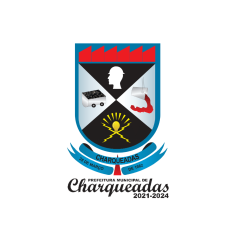 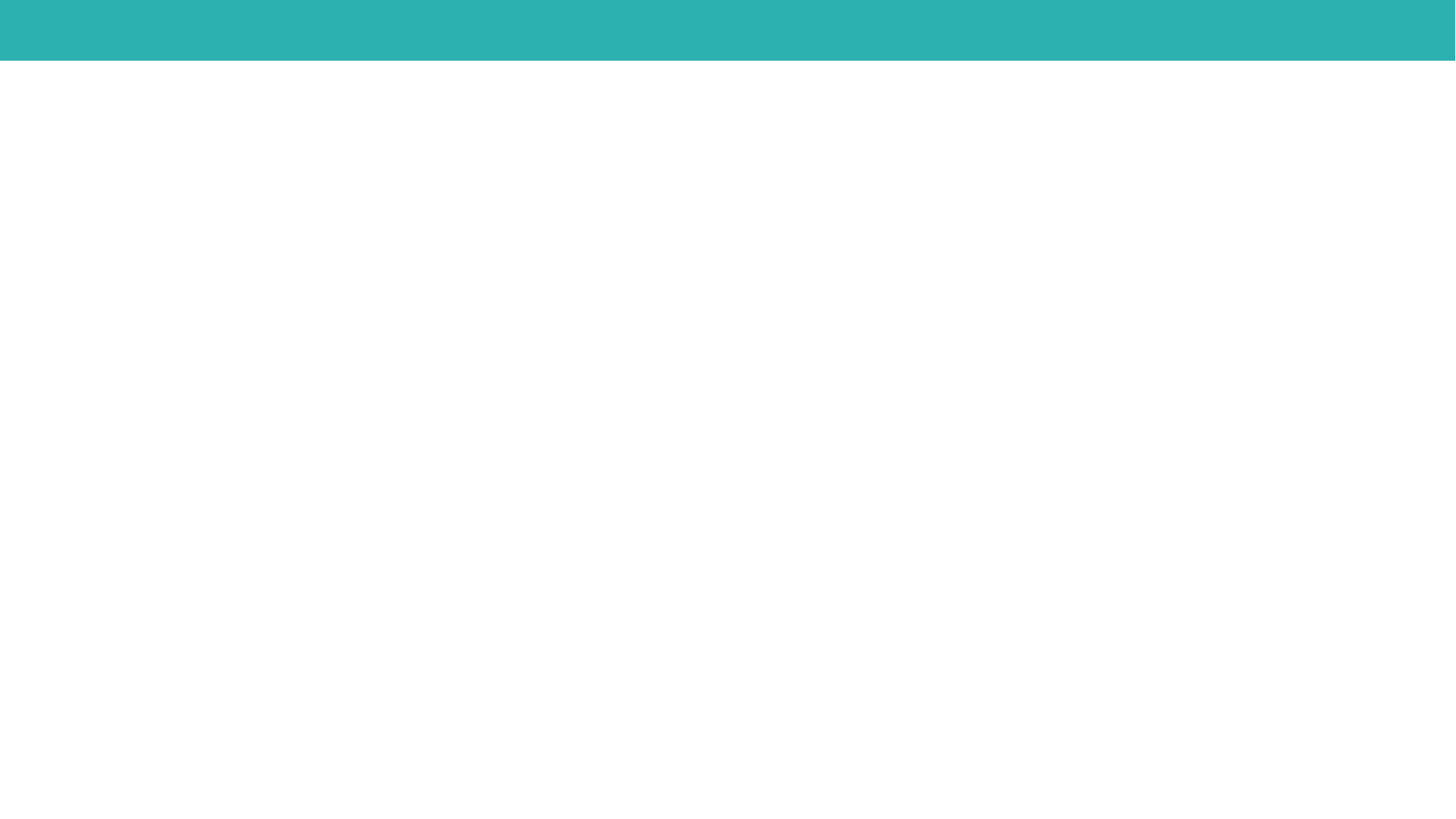 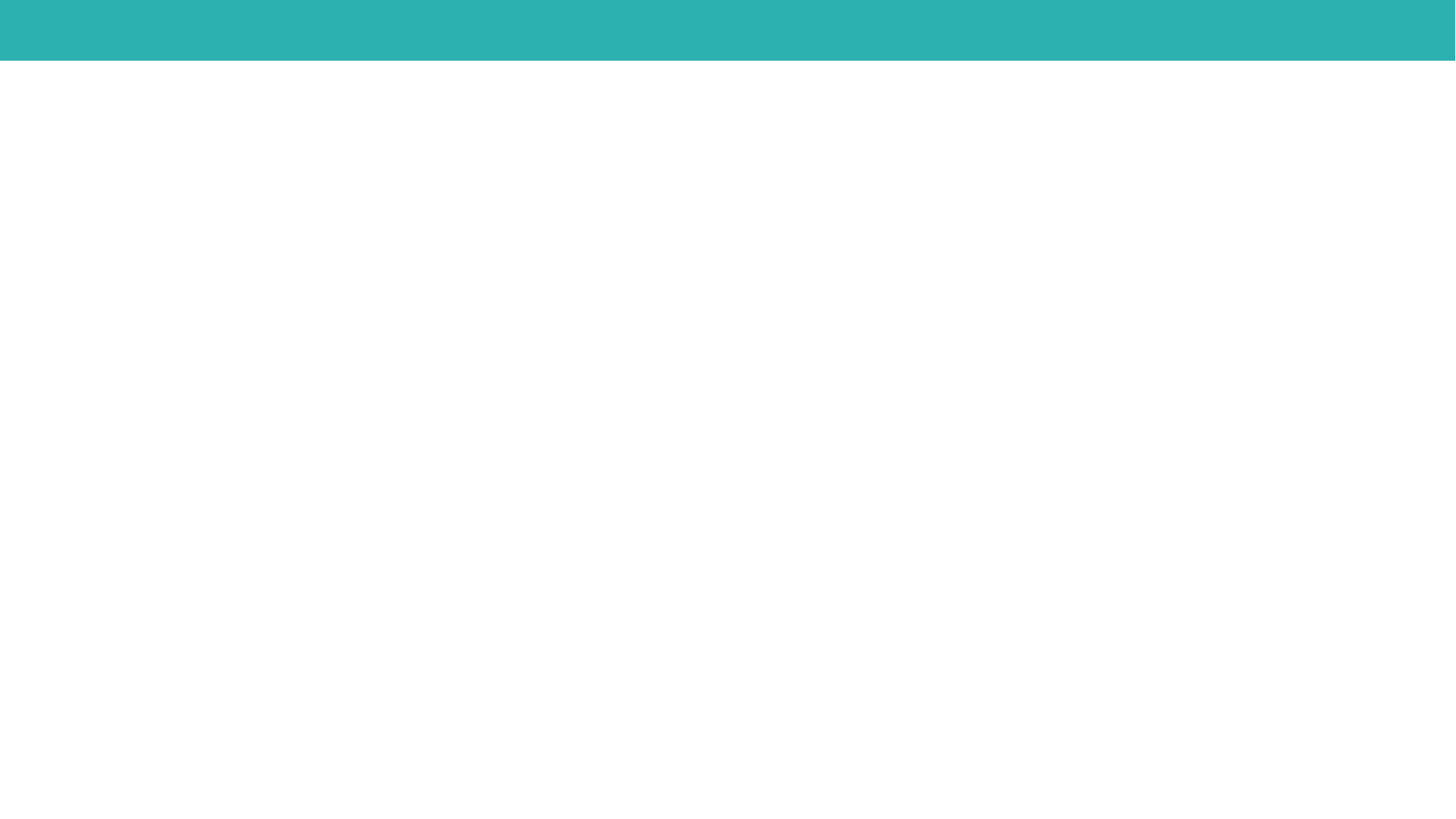 Secretaria Municipal da SaúdeRelatório Detalhado – 2° Quadrimestre 2022
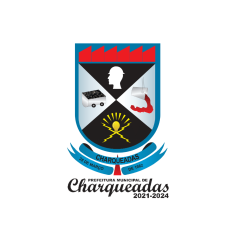 ESTRUTURA DA SAÚDE

 CAPS (Centro de Apoio Psicossocial)
 Casa de Saúde da Família – Atenção Especializada 
 PIM (Primeira Infância Melhor)
 CTA / SAE (Centro de Testagem e Aconselhamento / Serviços de Assistência Especializado)
 Laboratório Tuberculose
 SAMU (Serviço de Atendimento Móvel de Urgência)
 SVS (Serviço de Vigilância em Saúde, Vigilância Sanitária, Epidemiológica, Ambiental)
 Melhor em Casa (Atendimento Domiciliar)
 UBS (Unidades Básicas de Saúde)
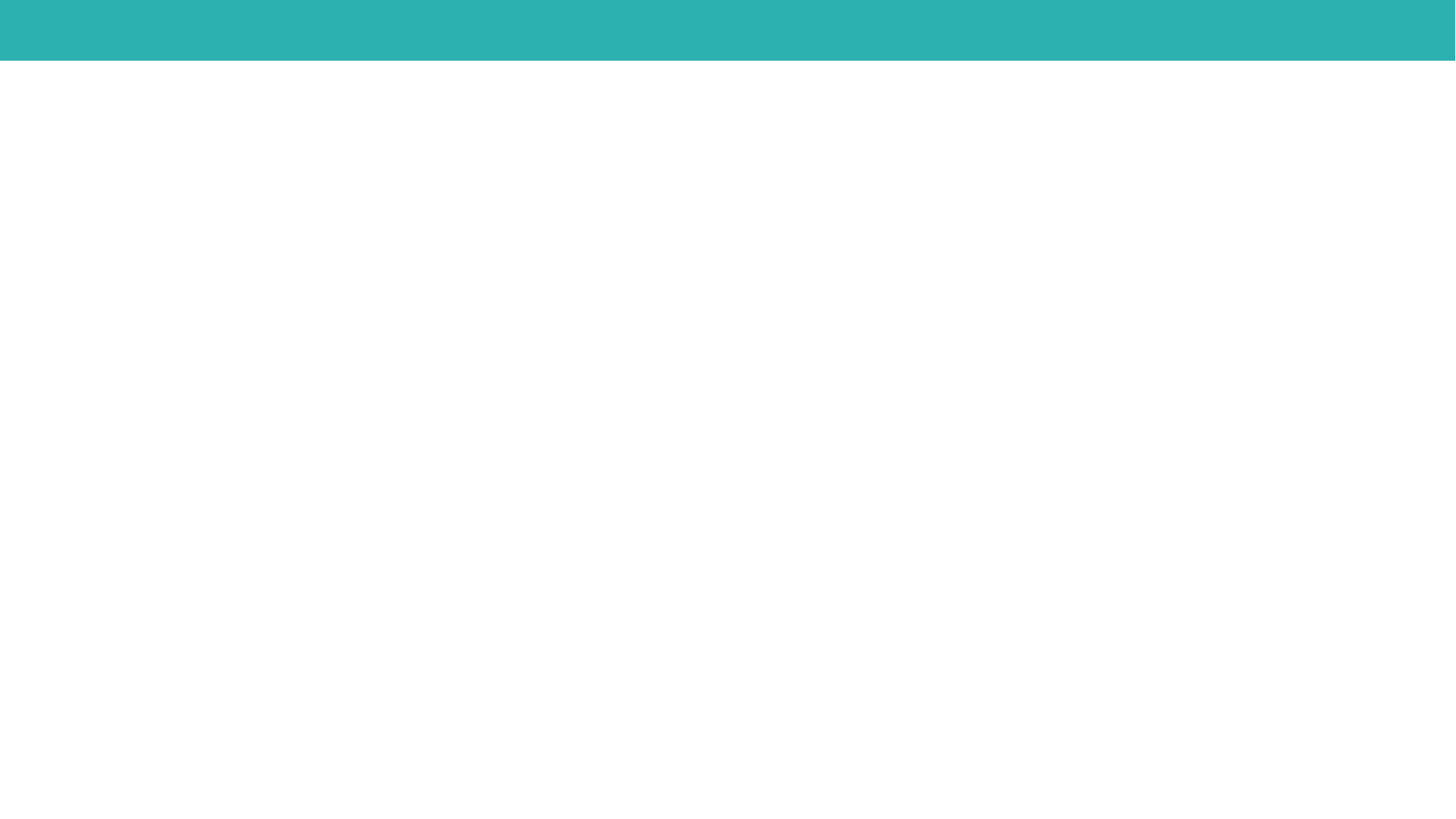 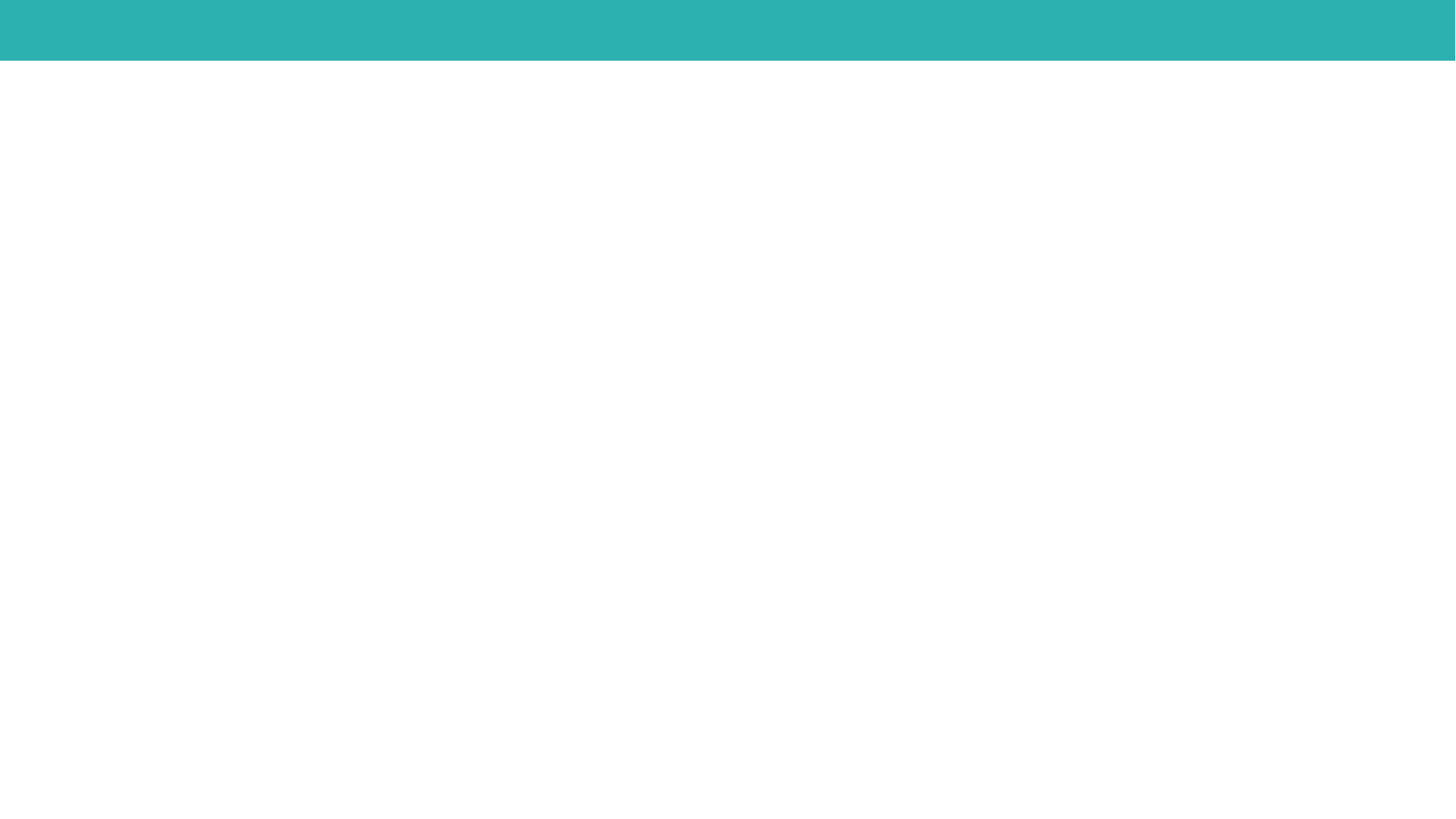 Secretaria Municipal da SaúdeRelatório Detalhado – 2° Quadrimestre 2022
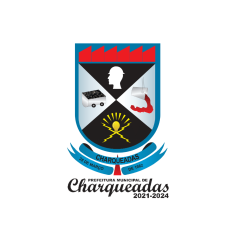 UNIDADES / EQUIPES DE SAÚDE DA FAMÍLIA
UBS CENTRAL  -  temporariamente sem profissional médico
UBS BEIRA RIO   -   Equipe Completa
UBS SÃO FRANSCISCO   -   Equipe Completa
UBS VICENTE PINTO   -   Equipe Completa
UBS CRUZ DE MALTA   -   Equipe Completa
UBS VILA OTÍLIA   -   Equipe Completa
UBS SUL AMÉRICA   -   Equipe Completa
UBS SÃO MIGUEL   -   Equipe Completa
UBS OSMAR WIENKE   -   Equipe Completa
UBS PIRATINI I /  UBS PIRATINI II   -   Equipes Completas
UBS SANTO ANTÔNIO -   Equipe Completa
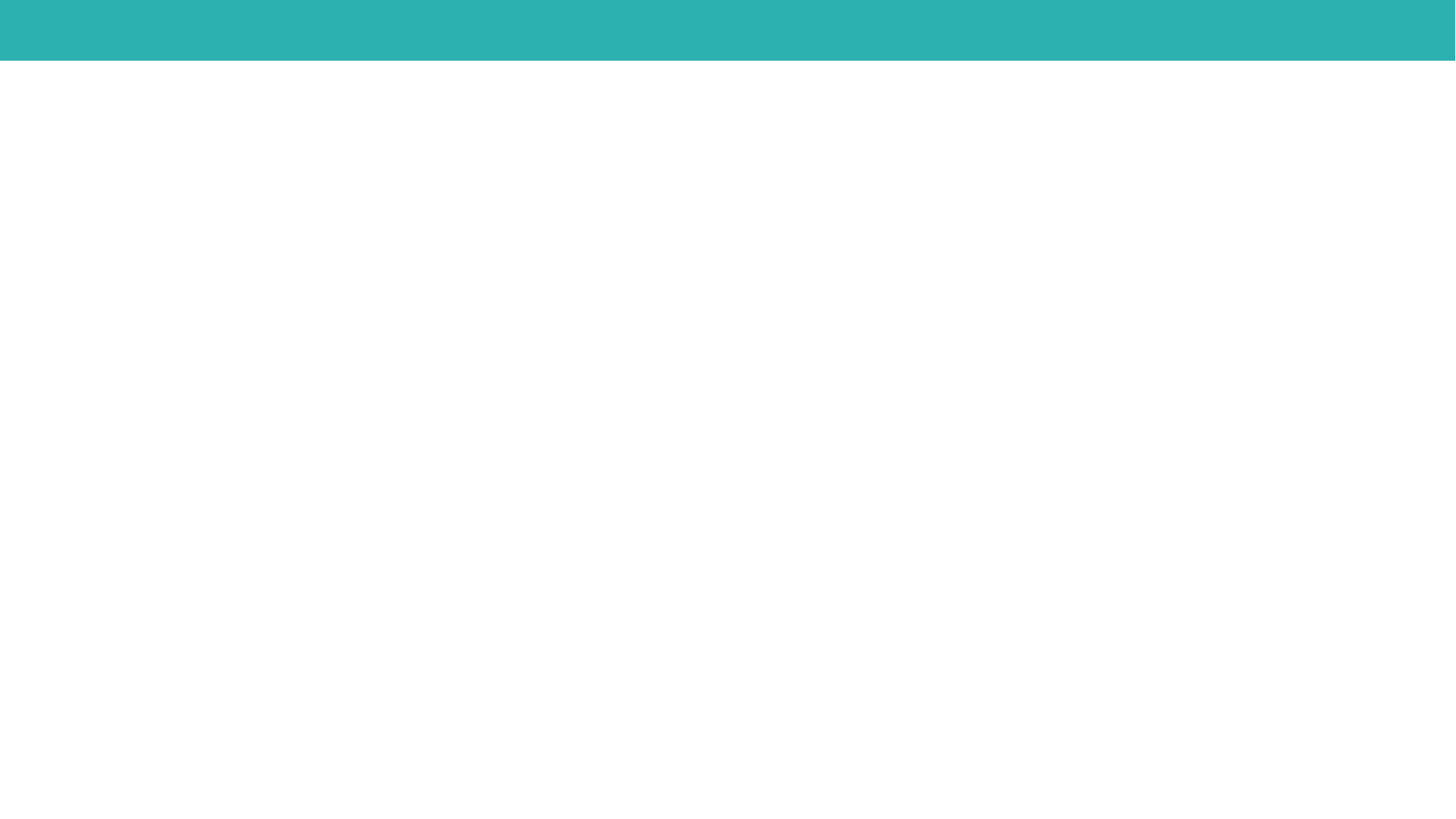 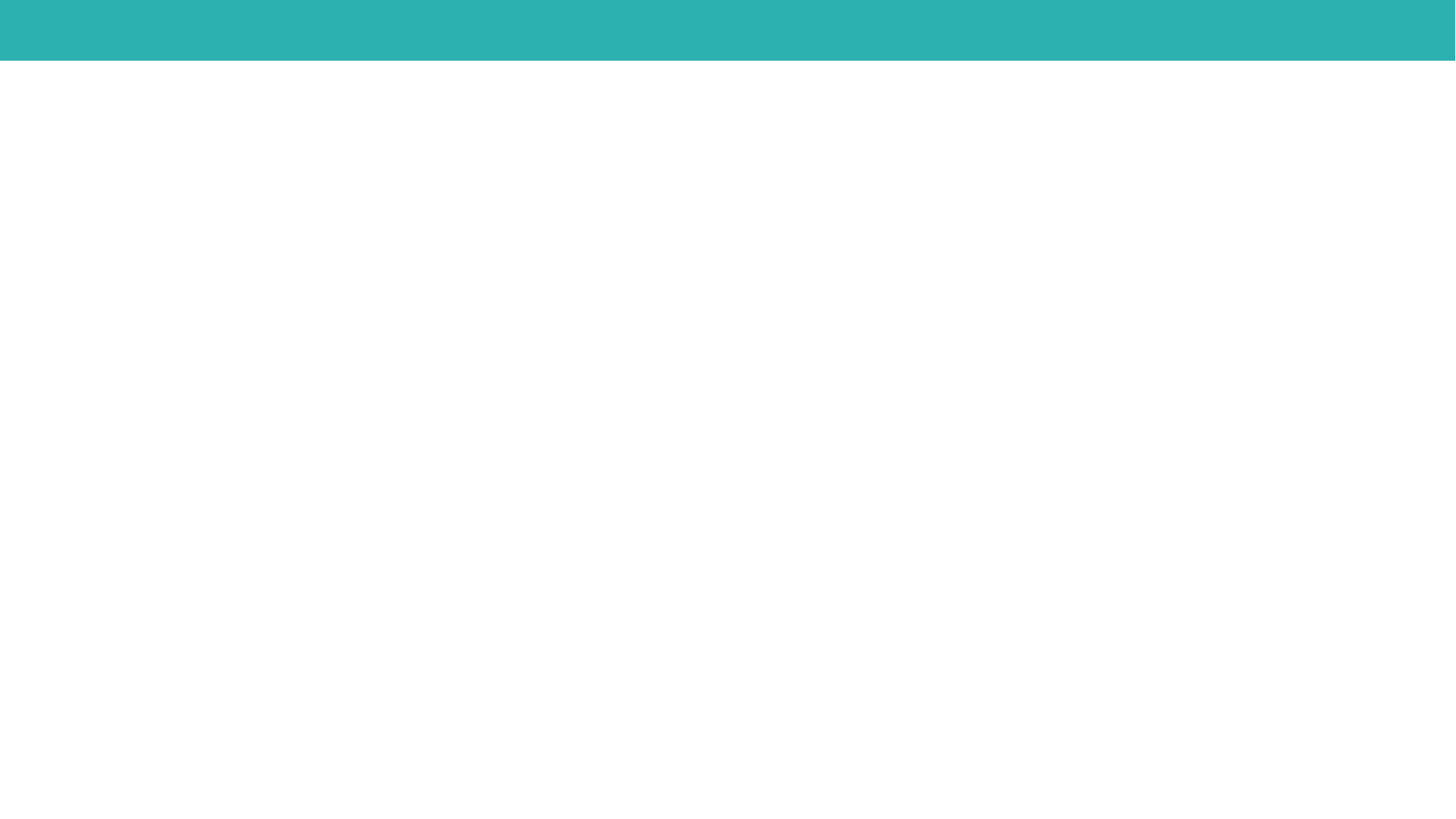 Secretaria Municipal da SaúdeRelatório Detalhado – 2° Quadrimestre 2022
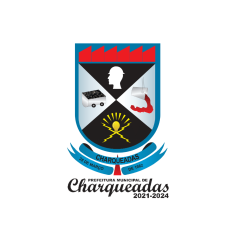 POPULAÇÃO CADASTRADA
Fonte: e-Gestor
Estrutura 100% SUS, composta por:
12 Equipes de Saúde da Família distribuídas
em 11 Unidades de Saúde da Família
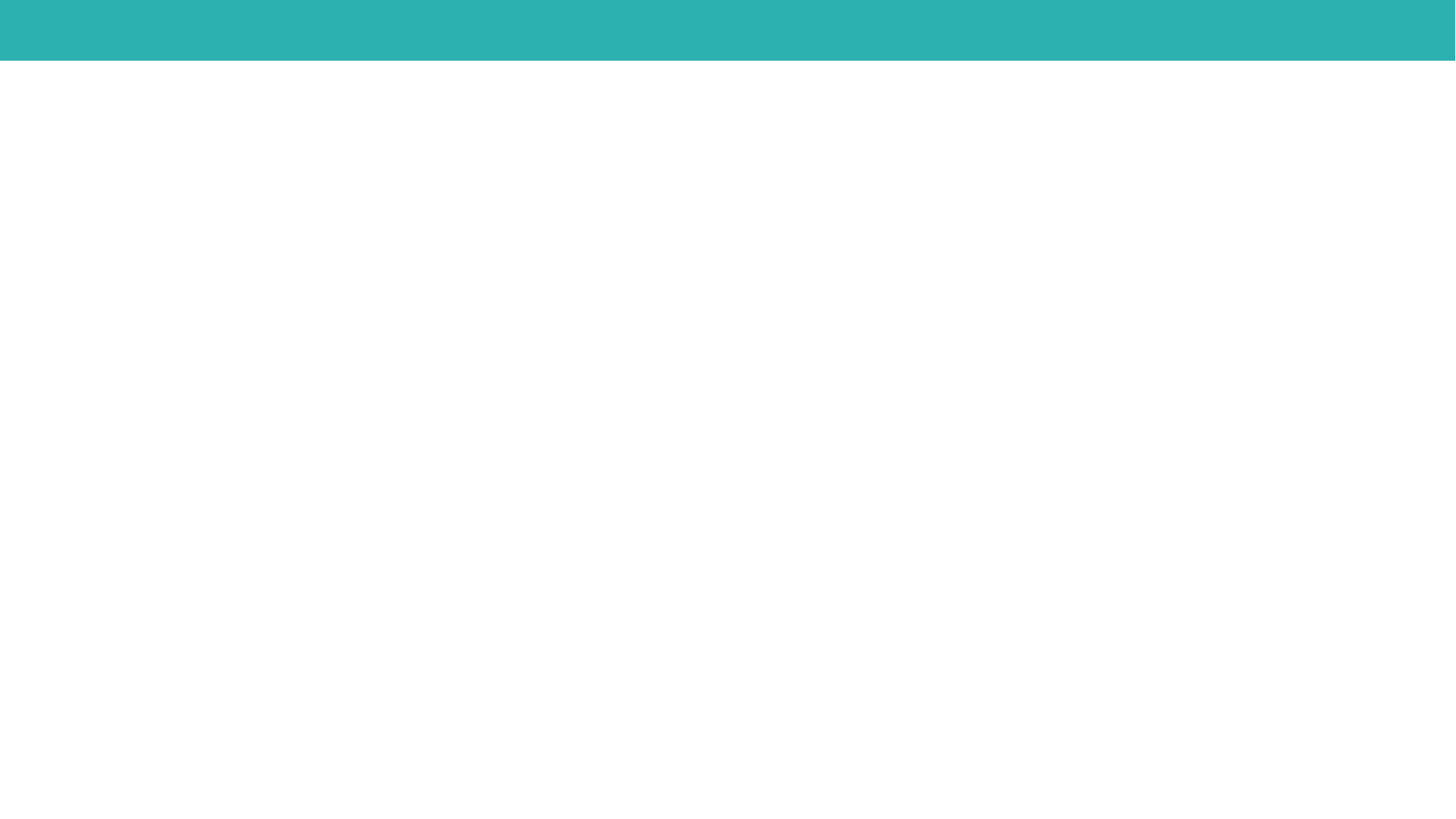 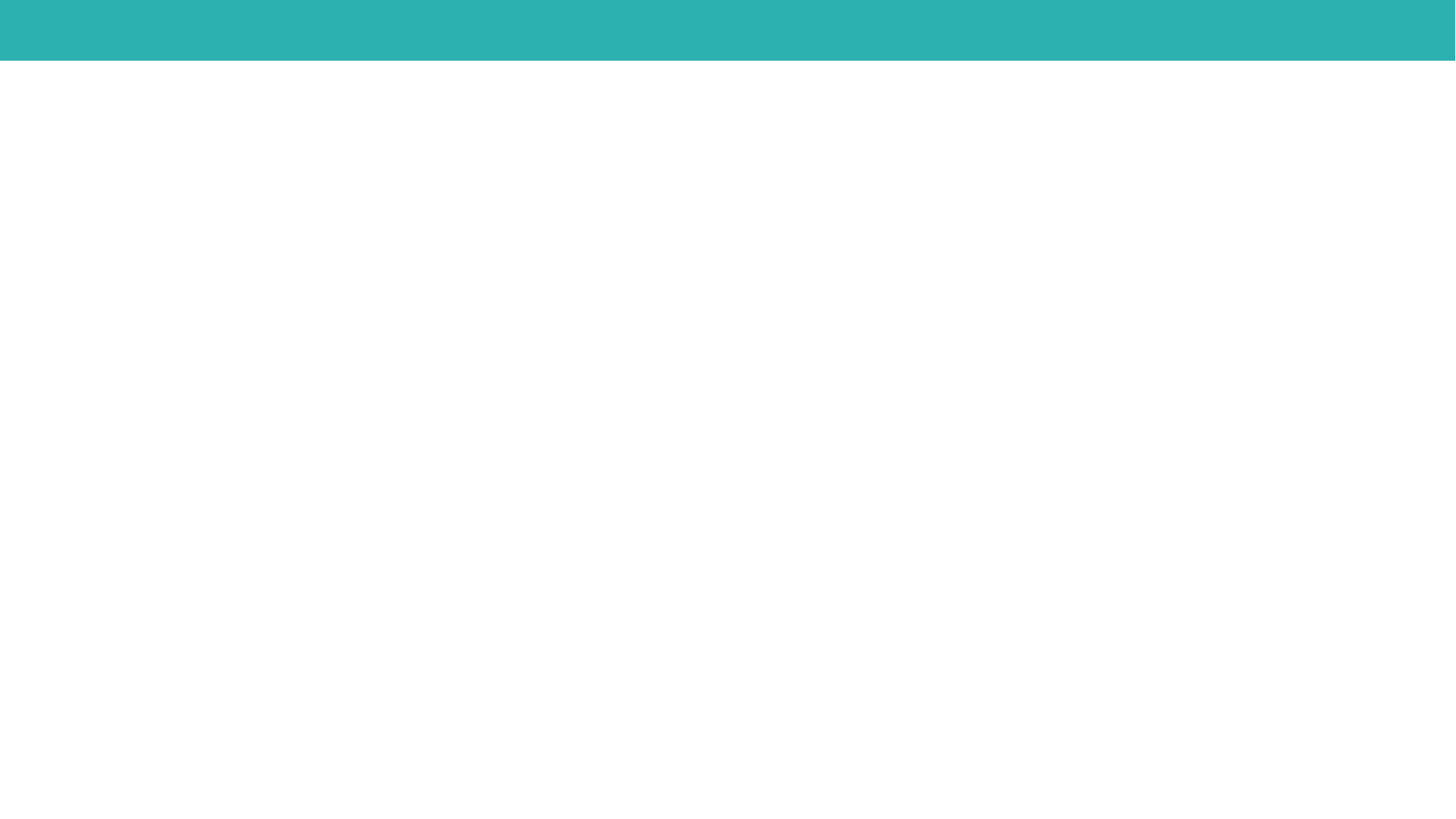 Secretaria Municipal da SaúdeRelatório Detalhado – 2° Quadrimestre 2022
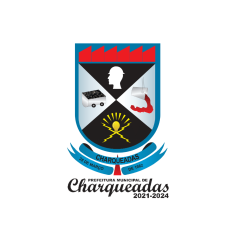 REDE DE ATENÇÃO A SAÚDE DE CHARQUEADAS
Fonte: e-Gestor
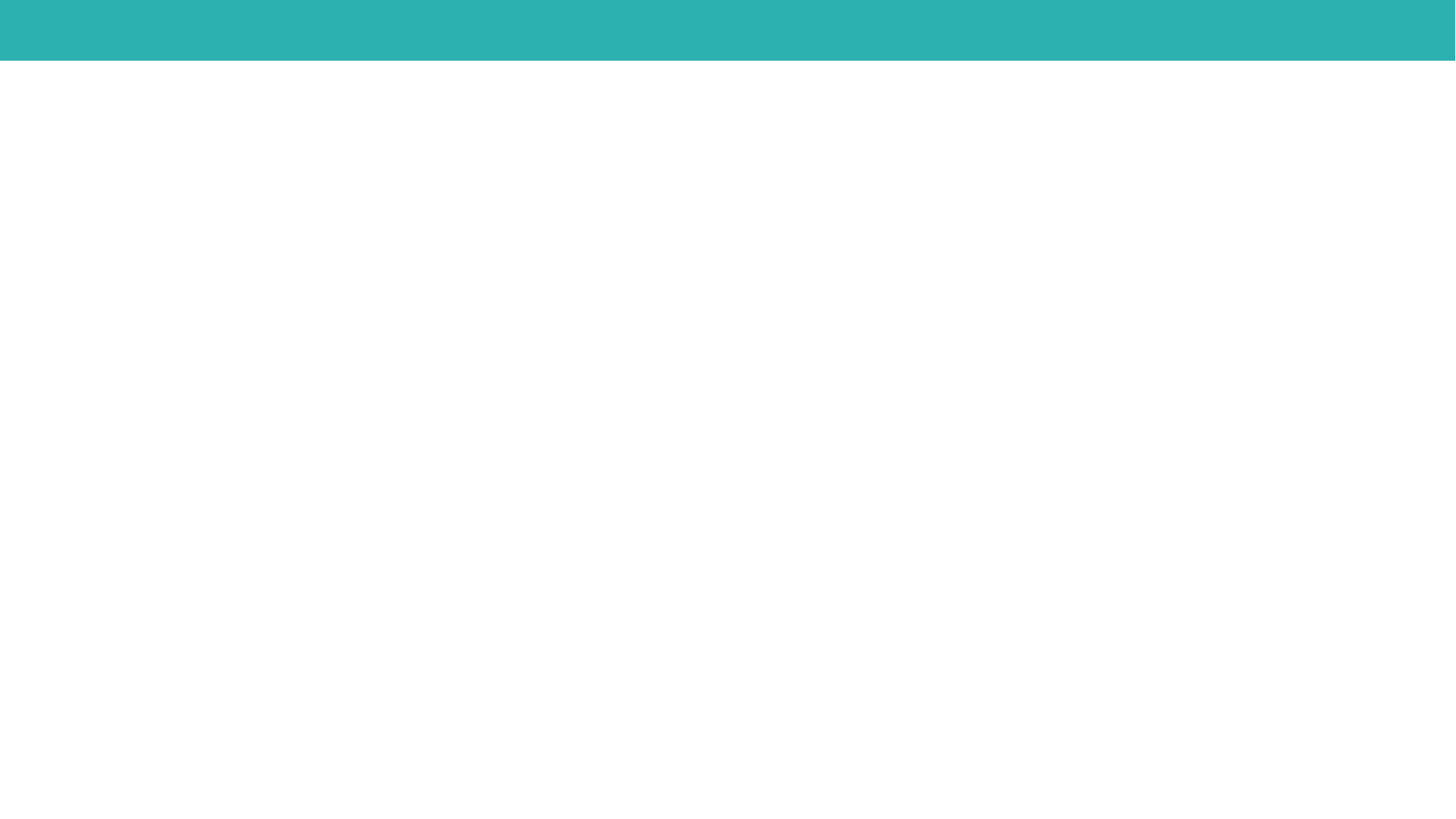 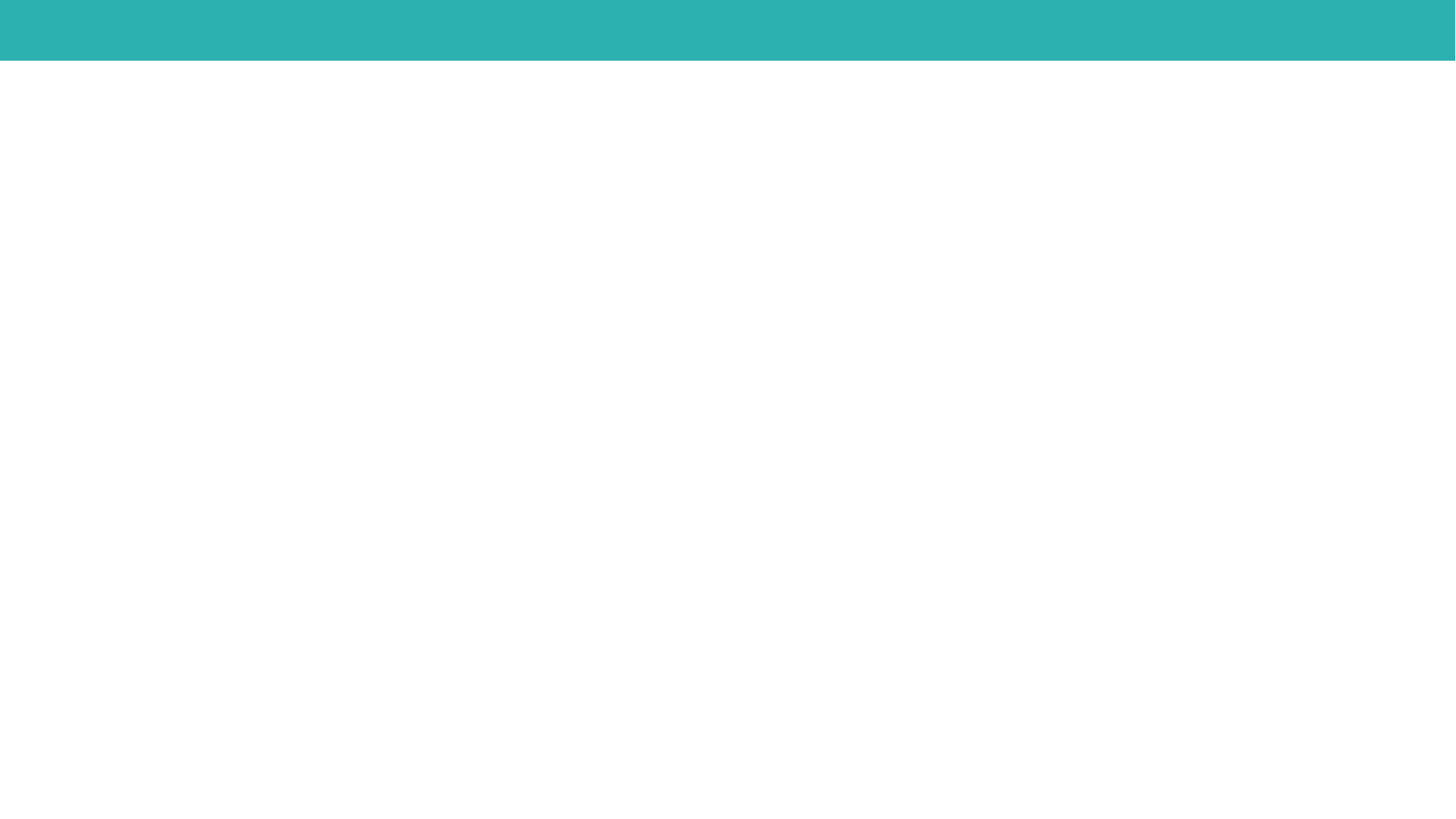 Fonte: e-Gestor
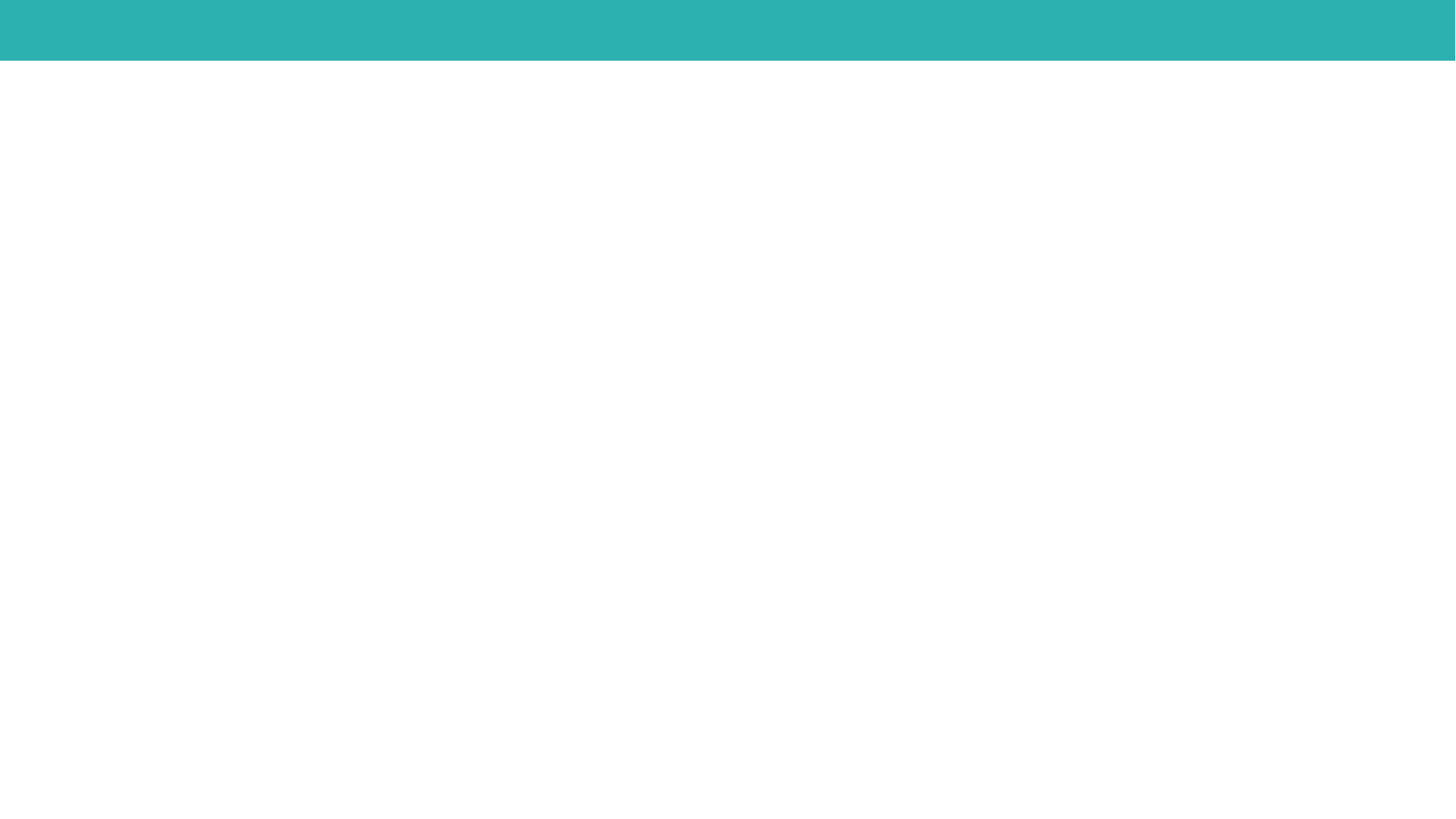 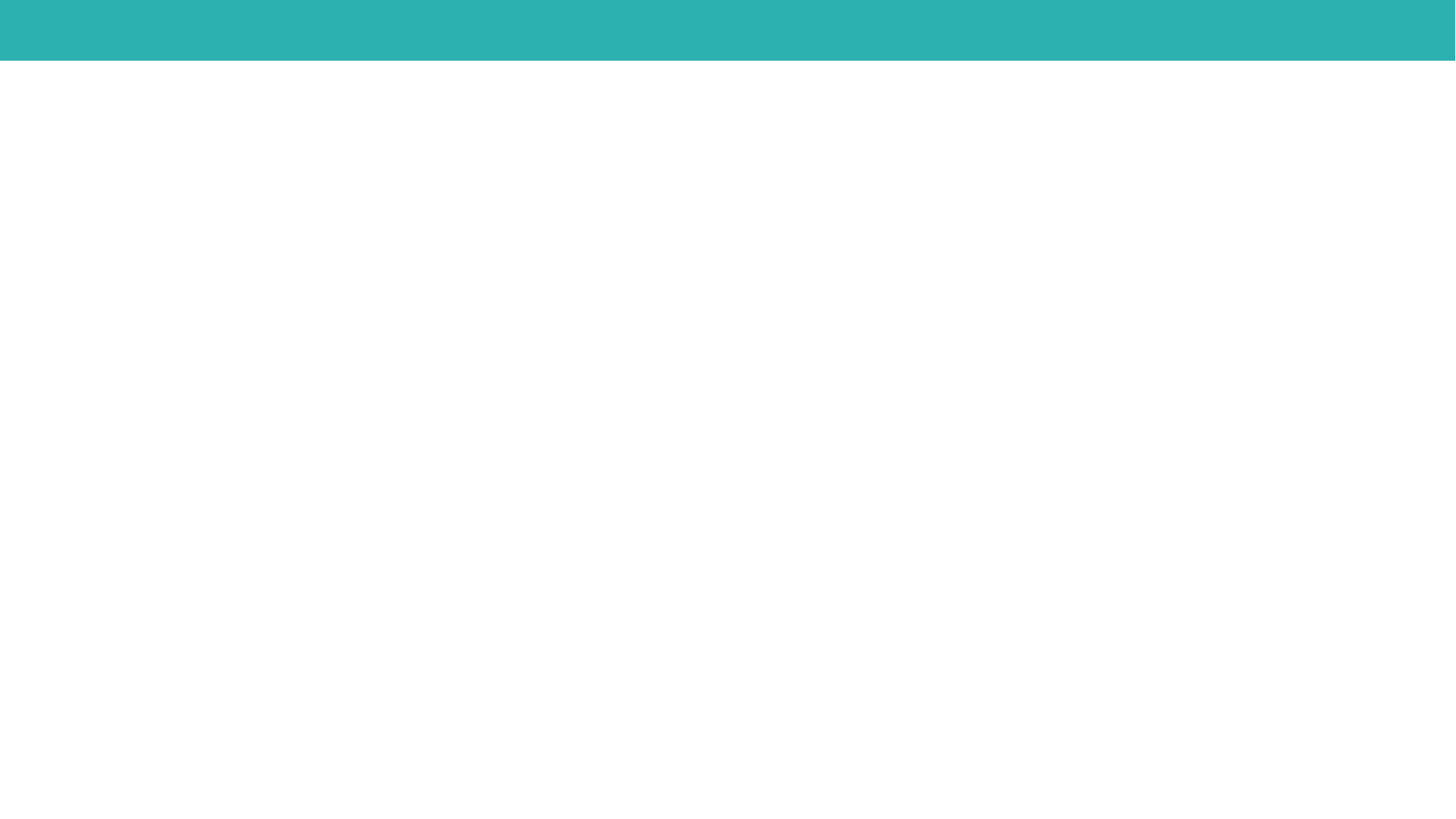 VACINAÇÃO CONTRA COVID-19
Fonte: https://vacina.saude.rs.gov.br/
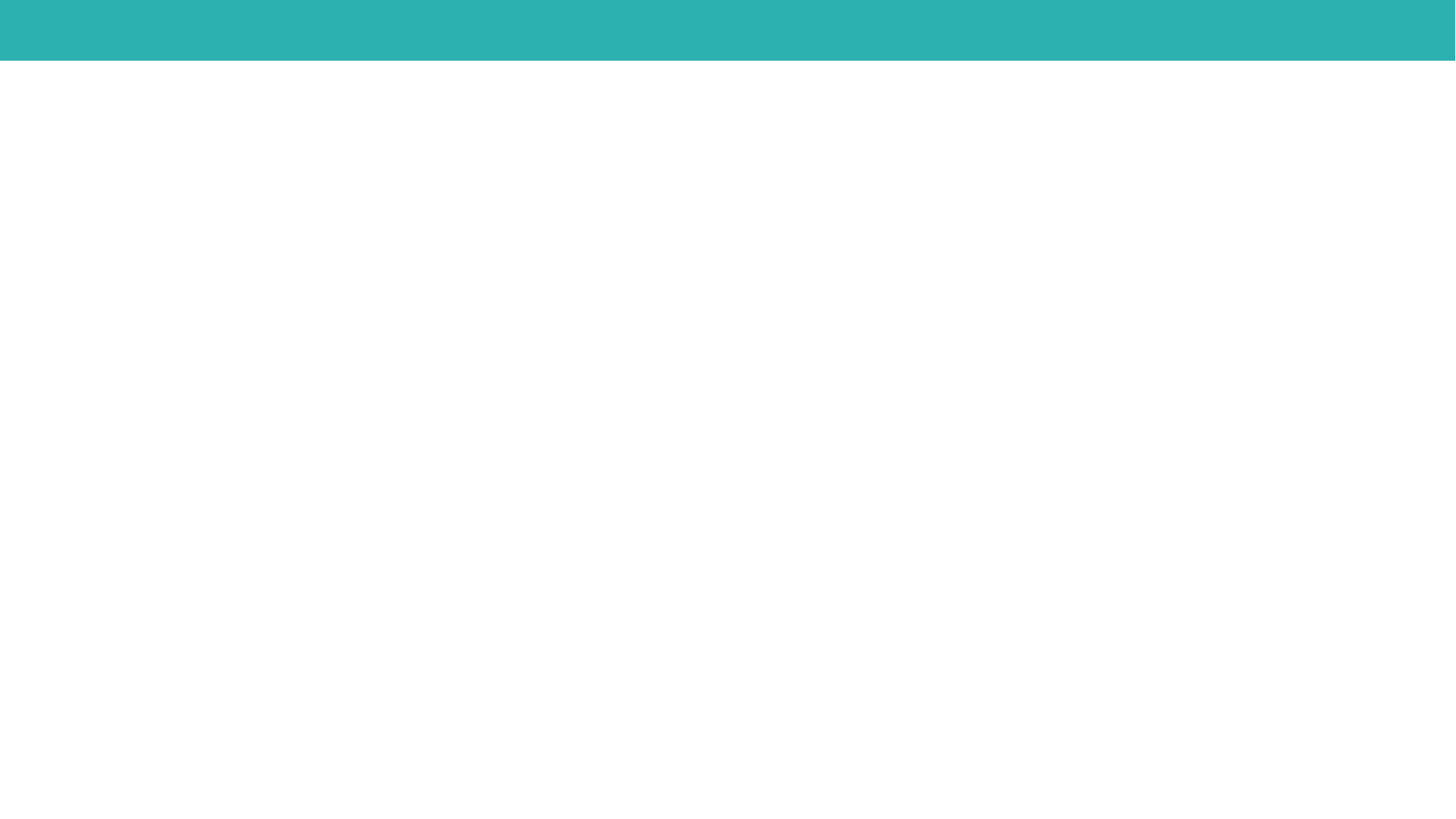 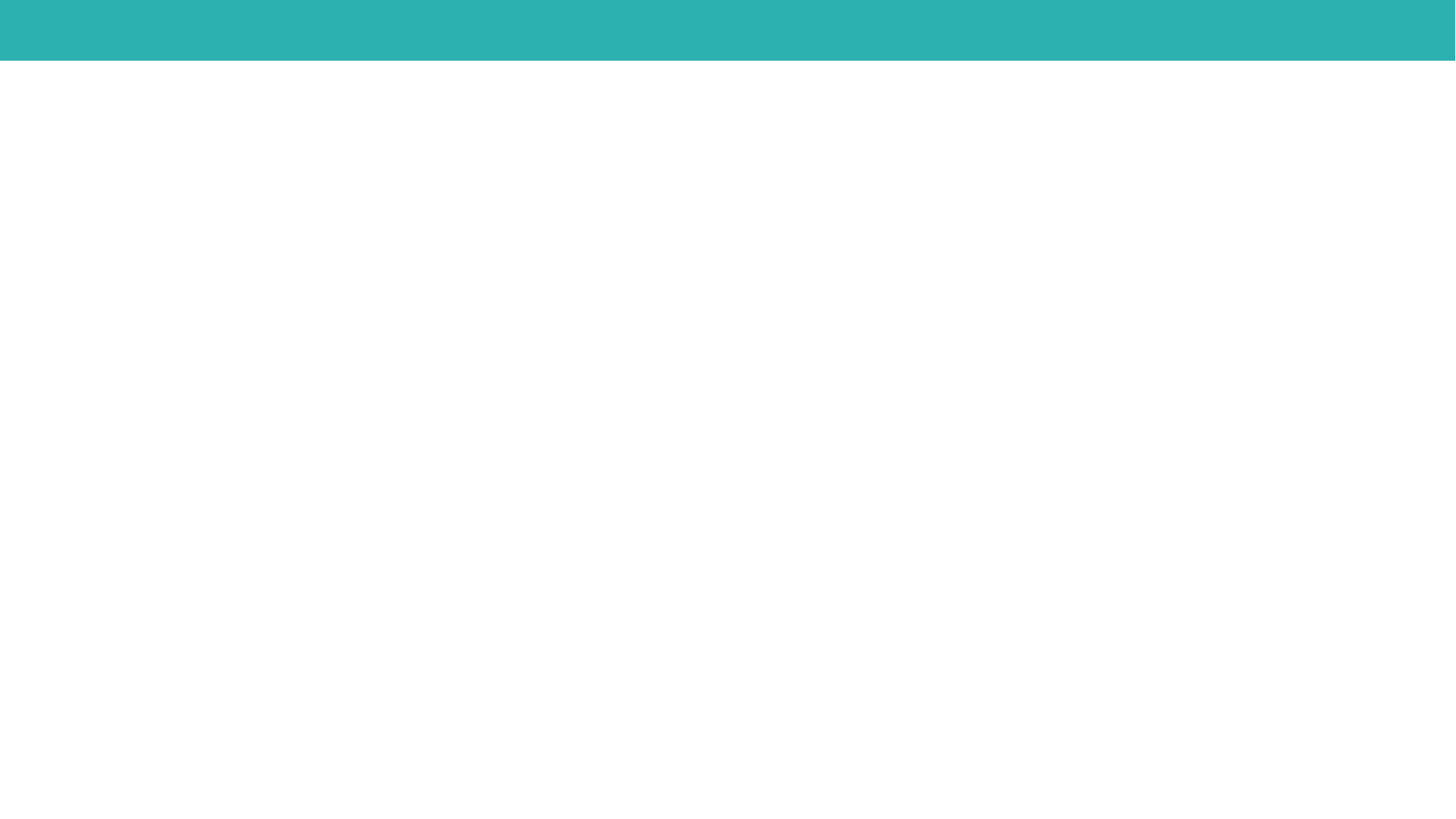 NÚMERO DE TESTAGENS - COVID-19
Fonte: Vigilância em Saúde
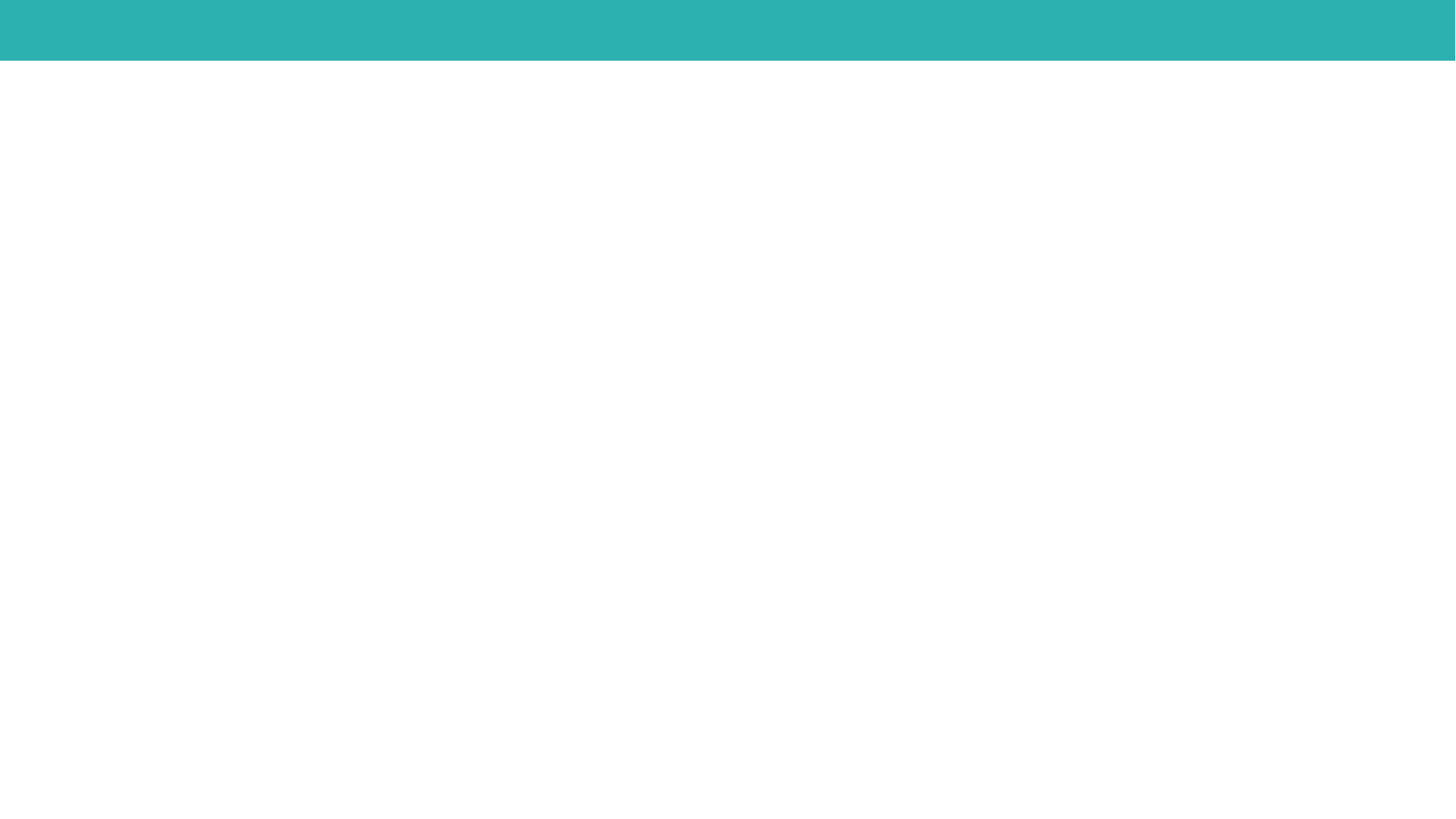 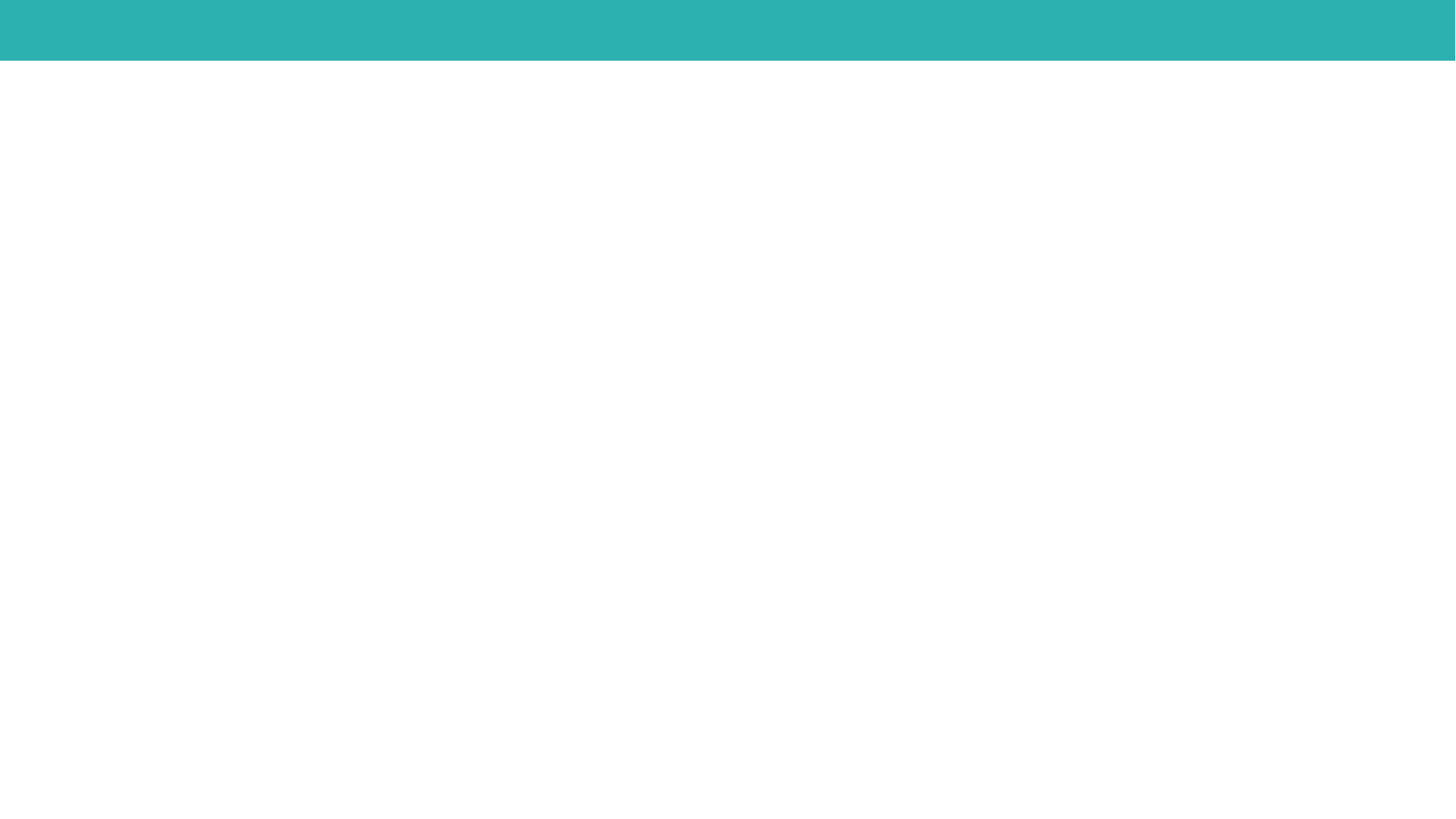 EXAMES DENGUE
Fonte: Vigilância em Saúde
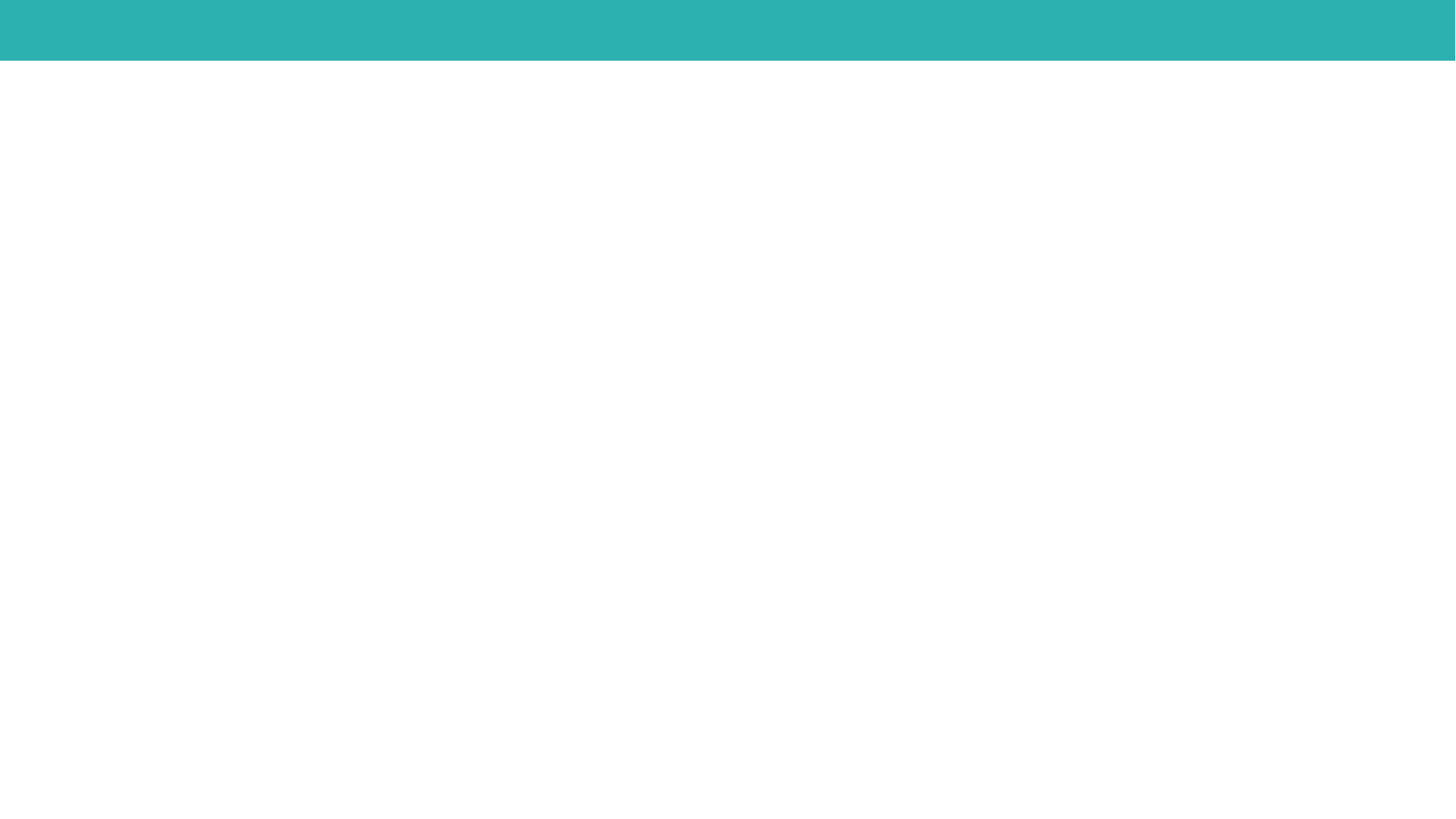 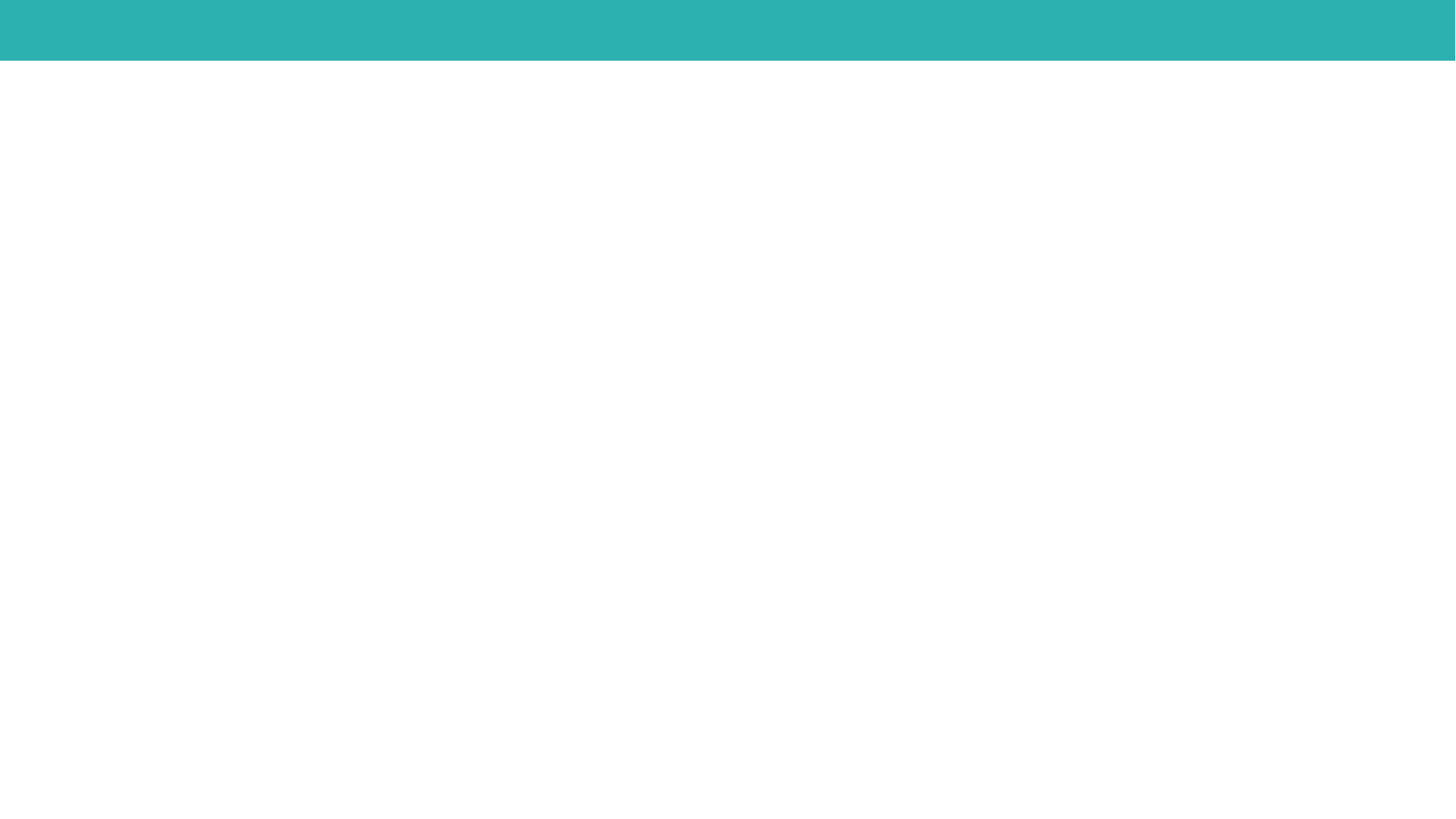 MONITORAMENTO AEDES AEGYPTI
Fonte: Vigilância em Saúde
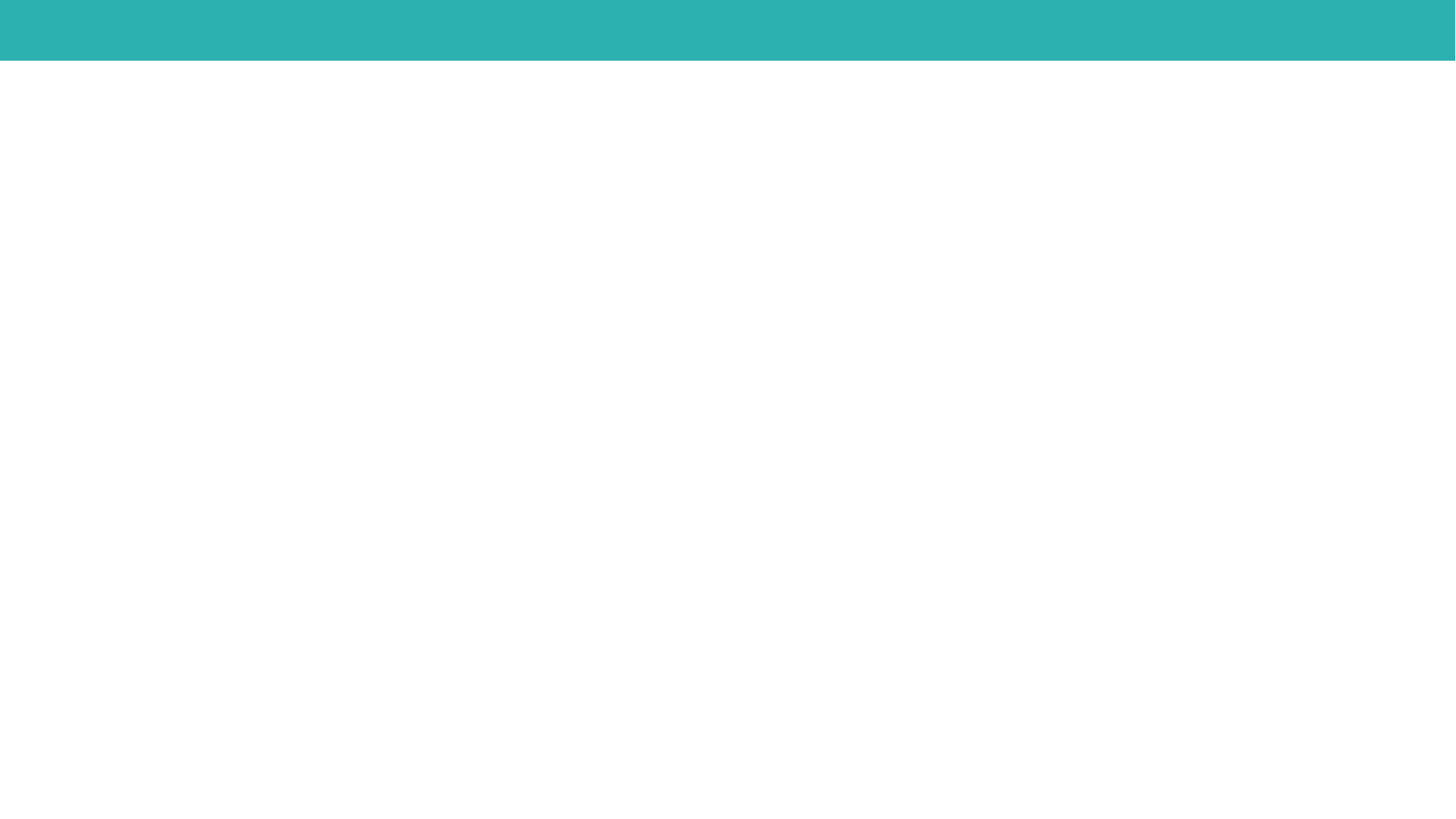 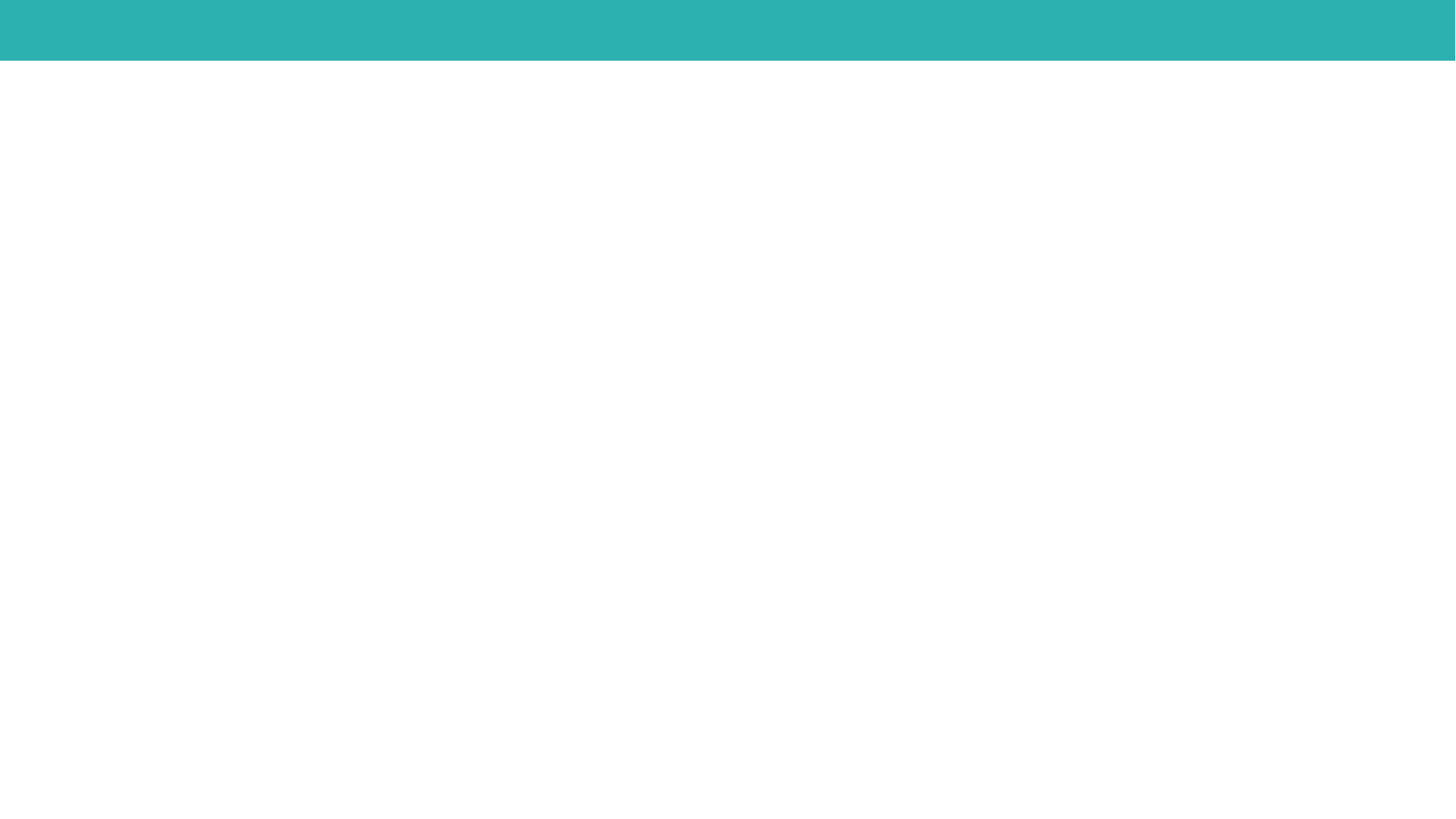 EXAMES MONKEYPOX
Fonte: Vigilância em Saúde
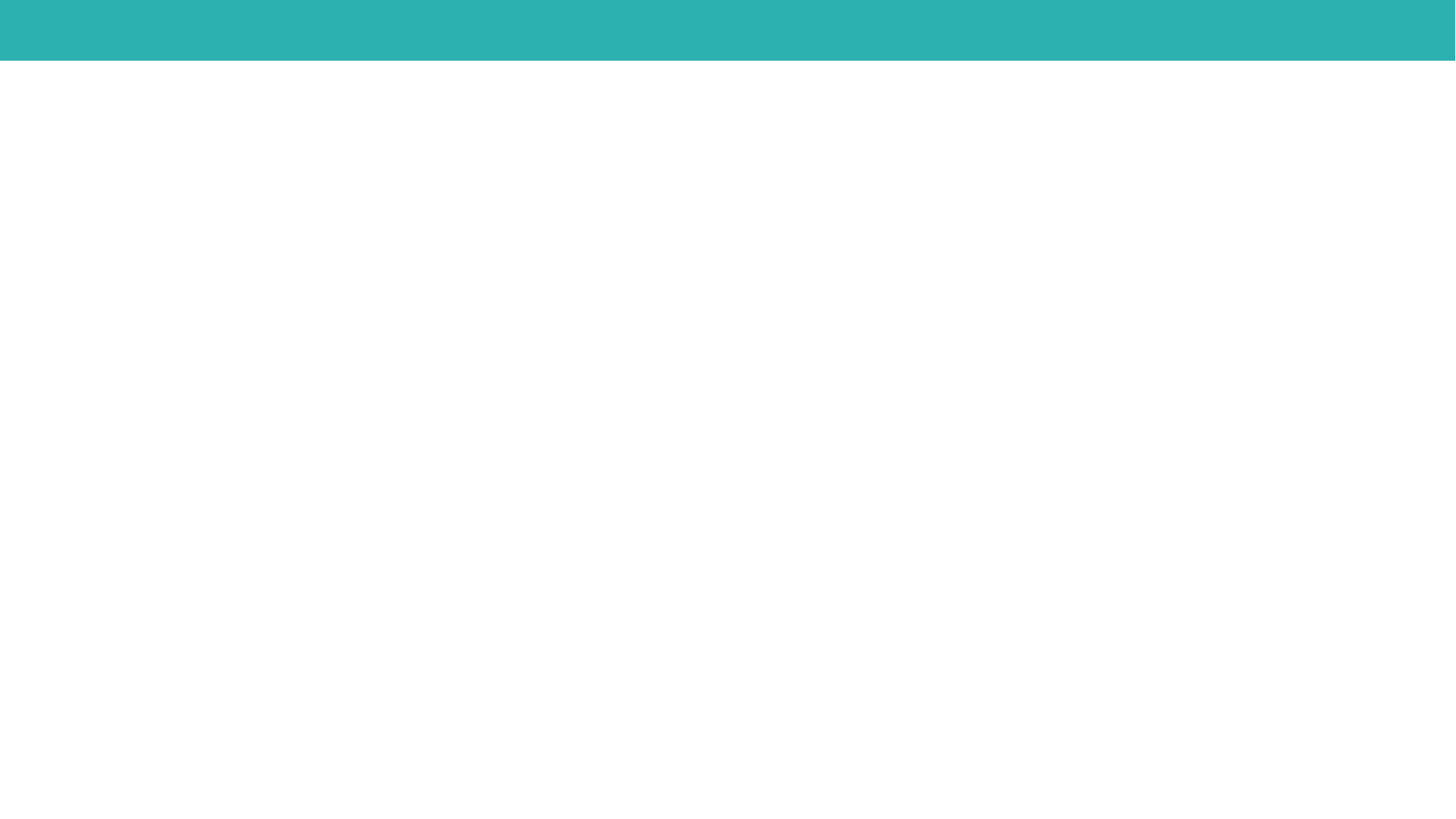